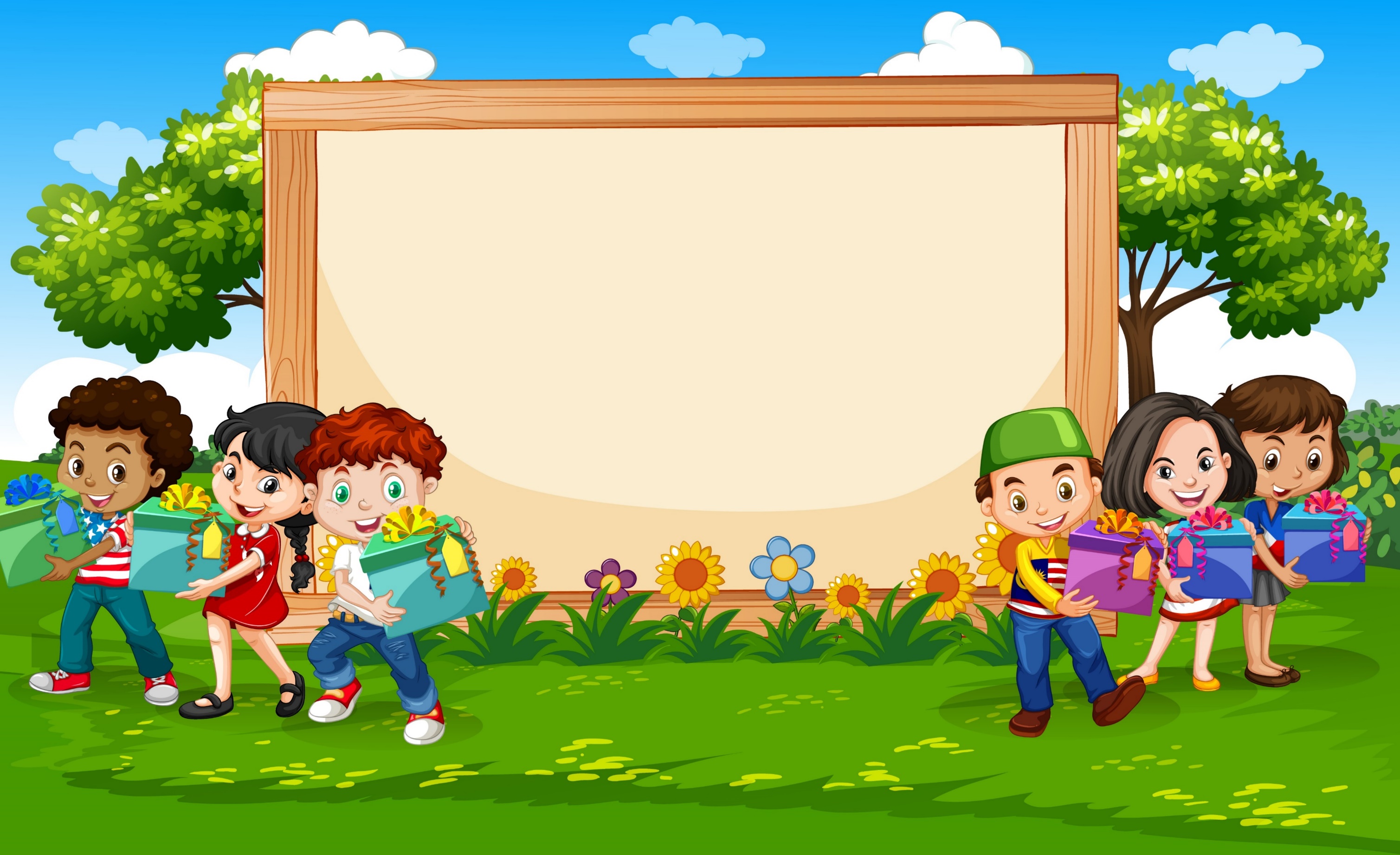 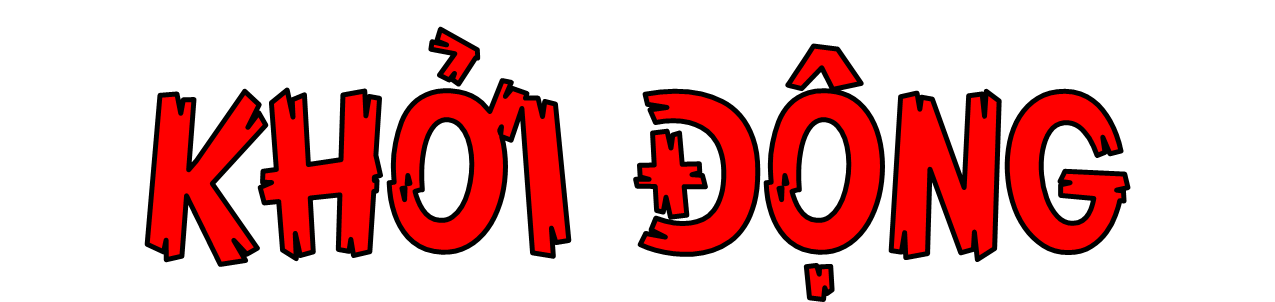 [Speaker Notes: Thiết kế: Hương Thảo]
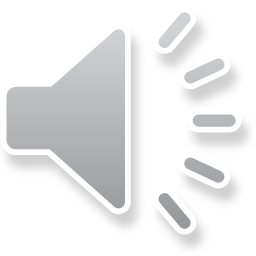 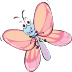 =
TRỒNG CÂY
trang trí lớp
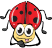 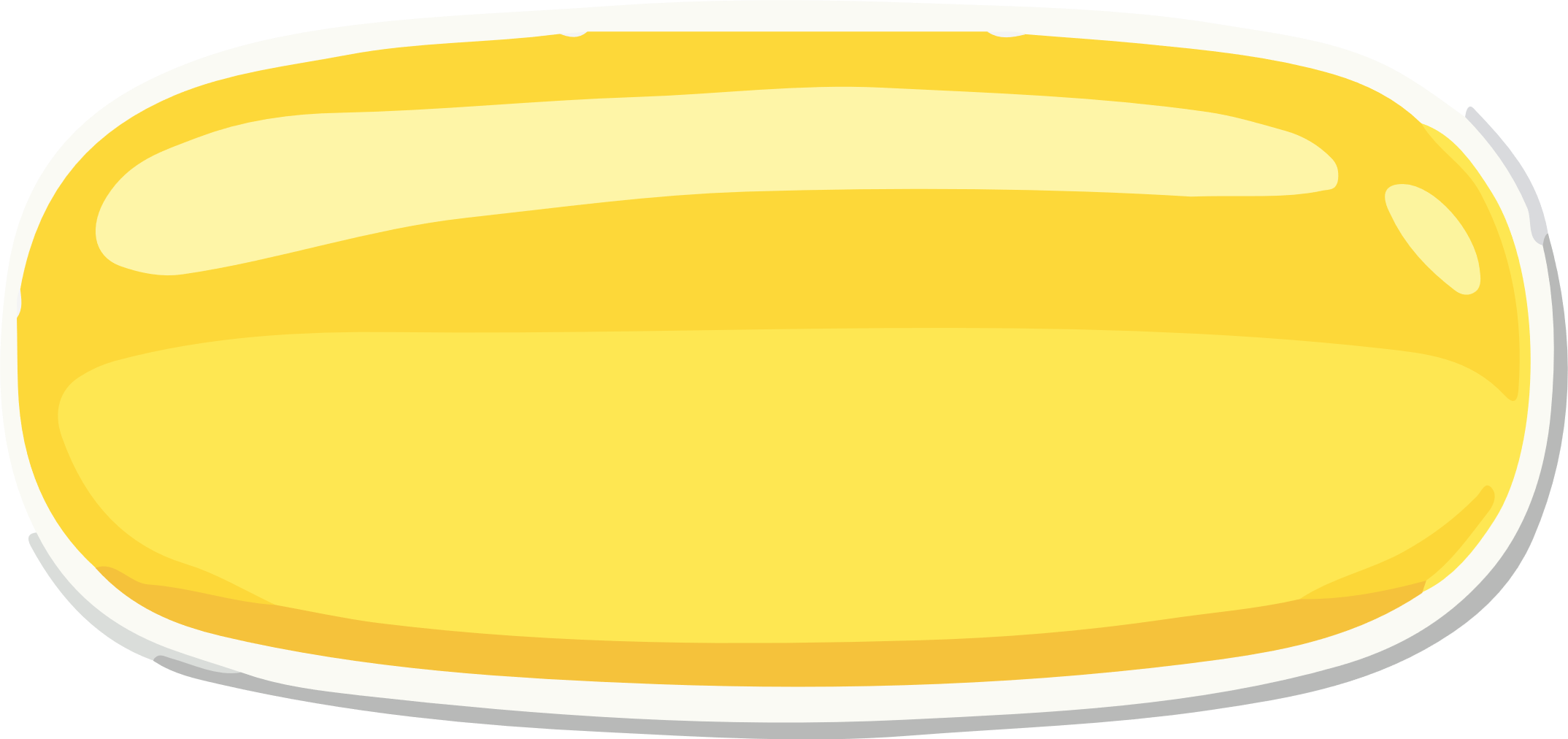 BẮT ĐẦU
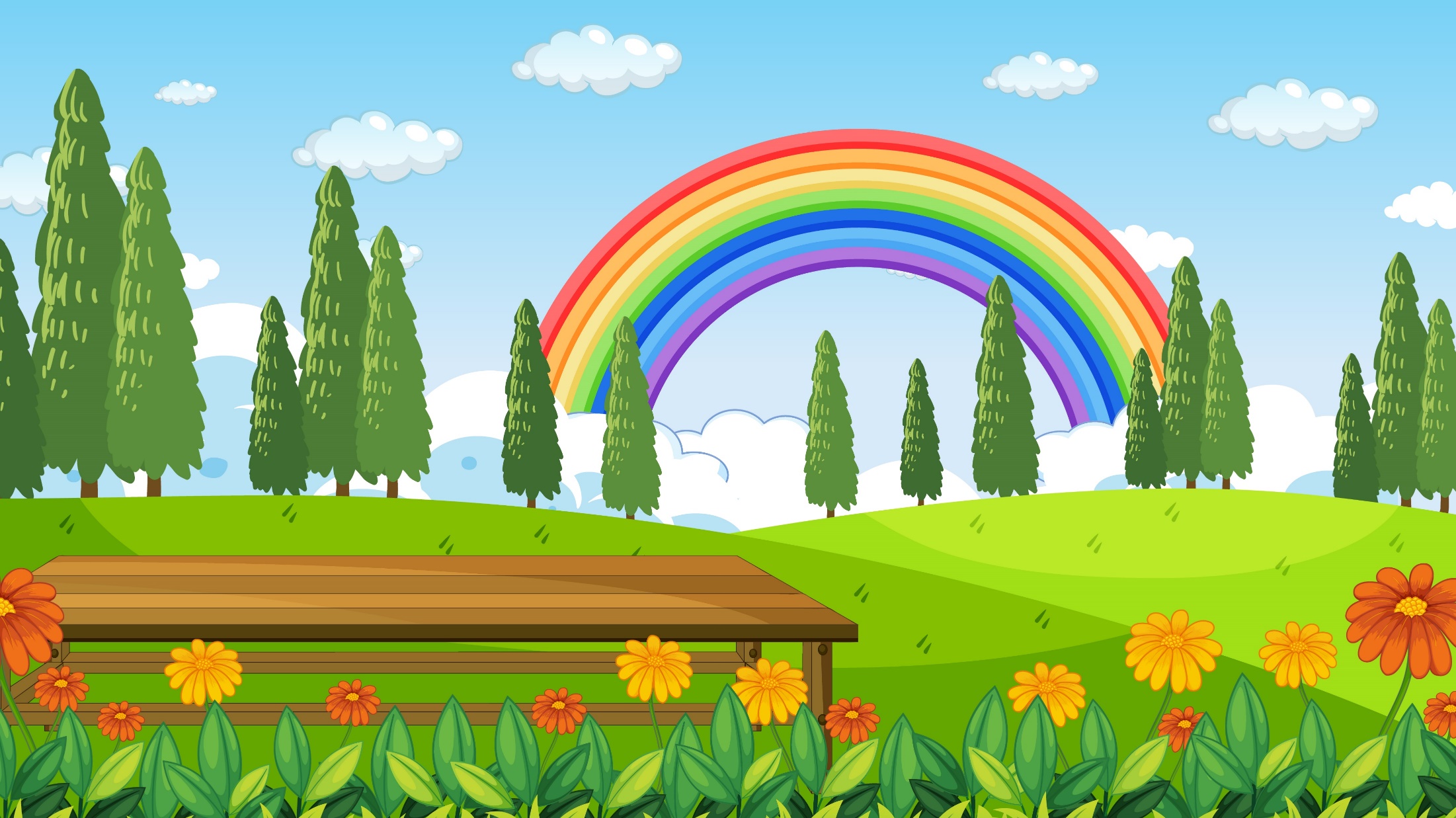 KẾT THÚC
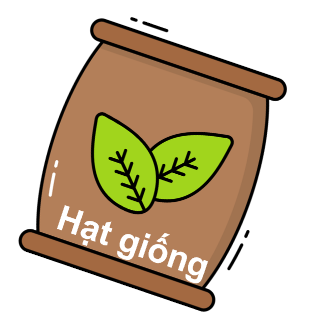 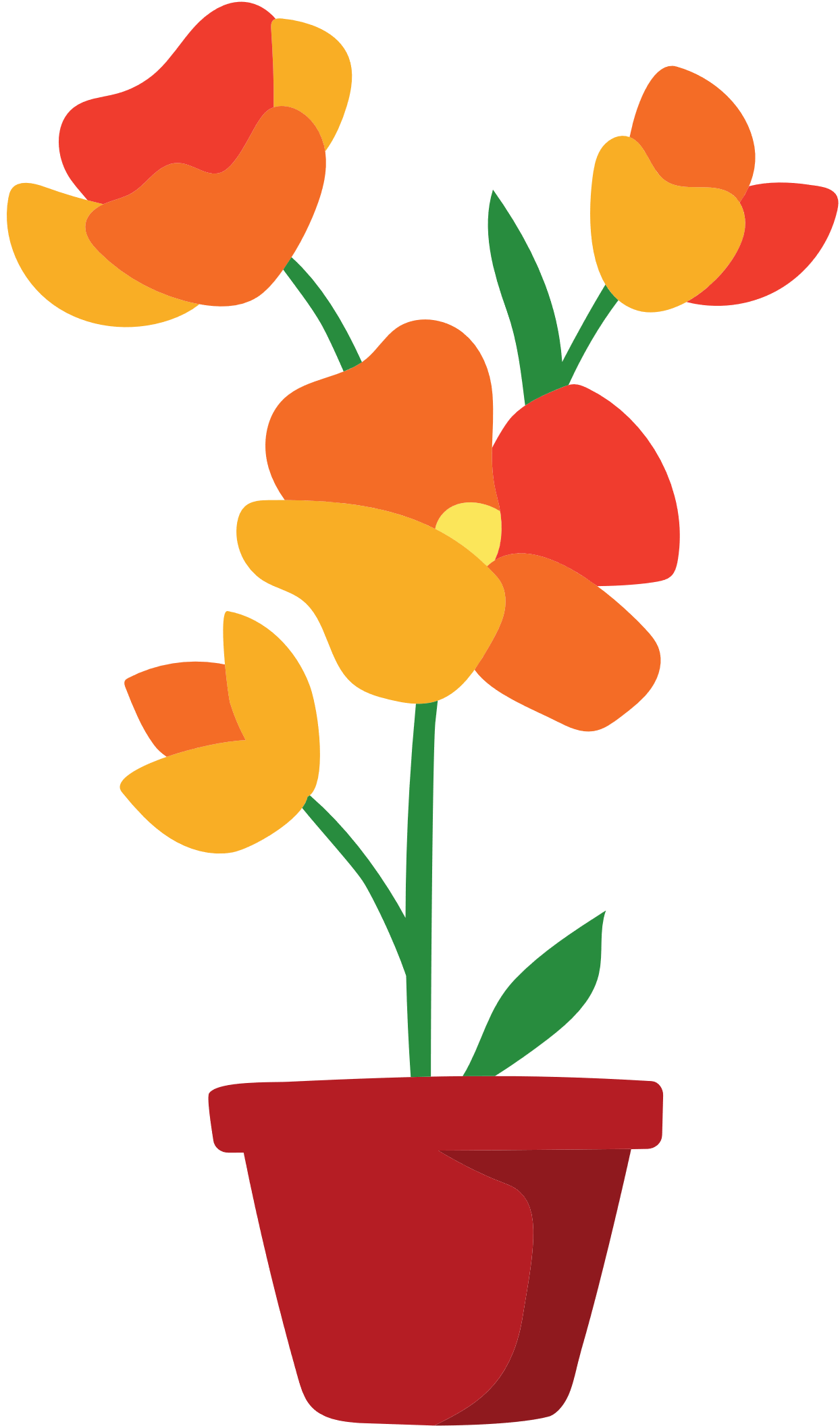 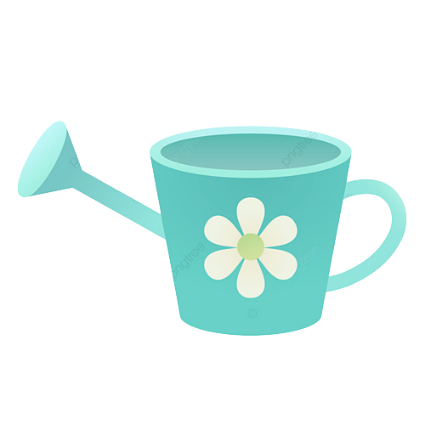 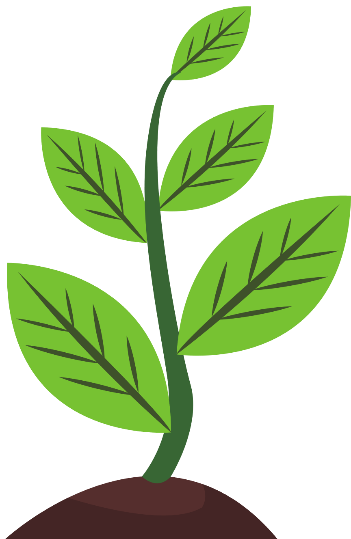 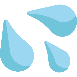 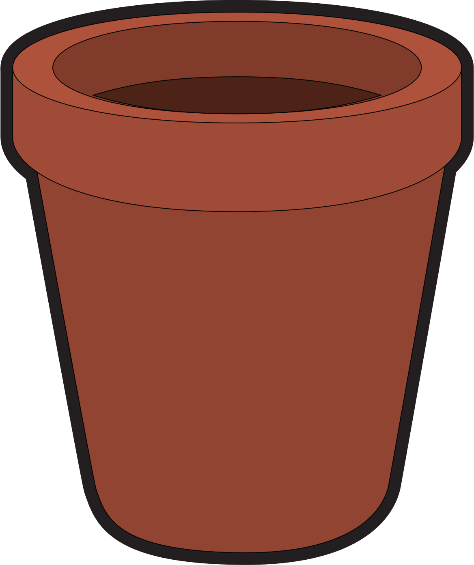 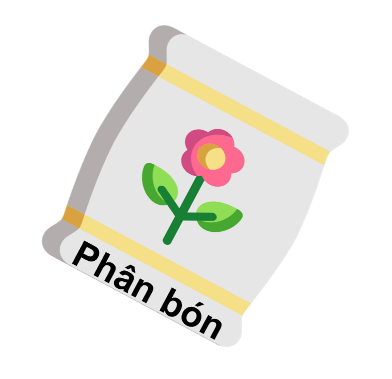 [Speaker Notes: GV CLICK CHUỘT VÀO PHÂN BÓN, BÌNH TƯỚI, HẠT GIỐNG ĐỂ XUẤT HIỆN CÂU HỎI
SAU KHI HOÀN THÀNH, GV CLICK CHUỘT VÀO MŨI TÊN KẾT THÚC]
Có mấy cách mở bài trong bài văn tả cây cối và tả con vật.
A. 1 cách
B. 3 cách
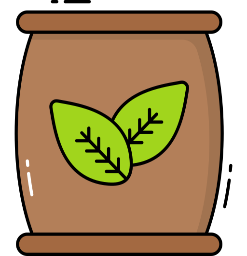 C. 2 cách
Hạt giống
[Speaker Notes: SAU KHI TRẢ LỜI XONG, GV CLICK CHUỘT VÀO TÚI HẠT GIỐNG ĐỂ QUAY TRỞ VỀ]
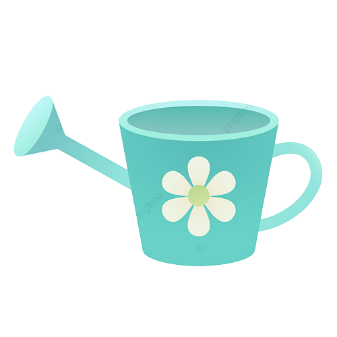 Đâu không phải kiểu kết bài trong bài văn miêu tả con vật?
A. Kết bài mở rộng
B. Kết bài gián tiếp
C. Kết bài không mở rộng
[Speaker Notes: SAU KHI TRẢ LỜI XONG, GV CLICK CHUỘT VÀO BÌNH TƯỚI ĐỂ QUAY TRỞ VỀ]
Cách viết bài văn tả phong cảnh thường có mấy phần?
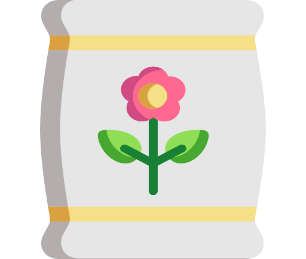 Phân bón
A. Mở đầu, phát triển, kết thúc
B. Mở đầu, thân bài, kết thúc
C. Mở bài, thân bài, kết bài
[Speaker Notes: SAU KHI TRẢ LỜI XONG, GV CLICK CHUỘT VÀO TÚI PHÂN BÓN ĐỂ QUAY TRỞ VỀ]
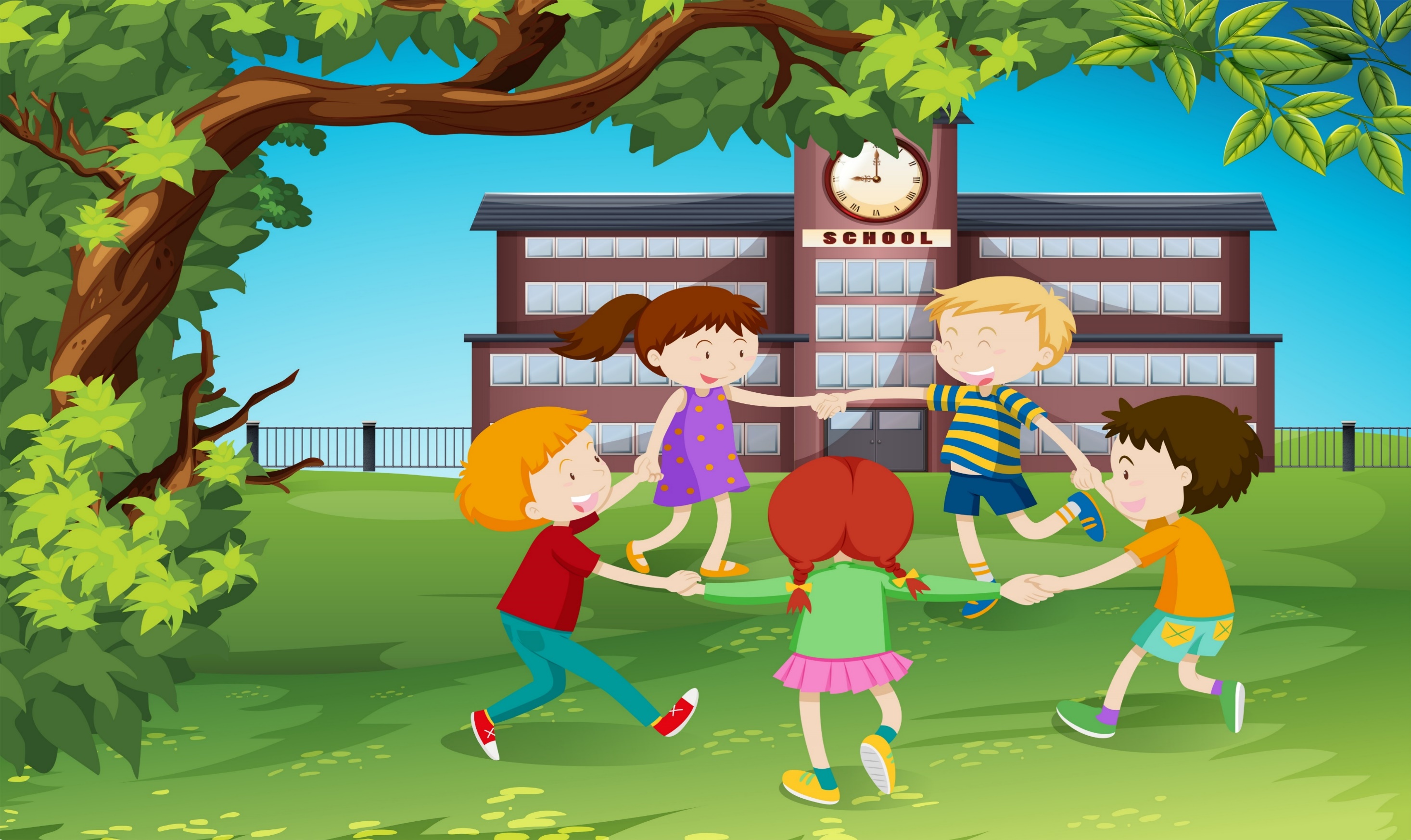 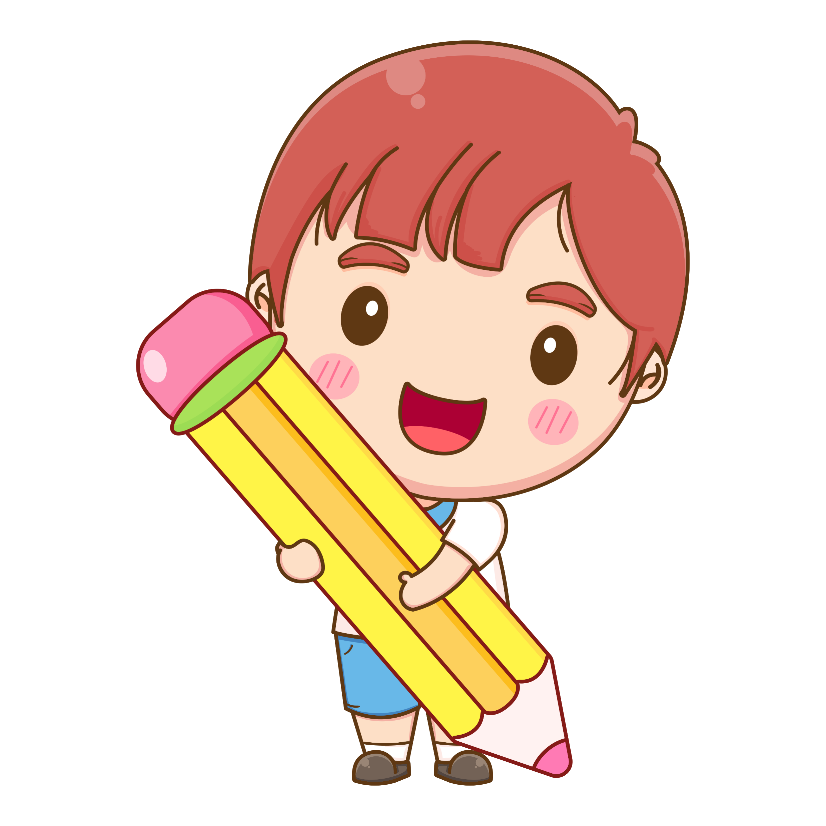 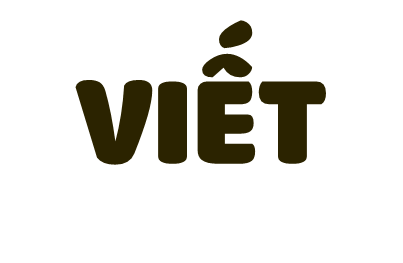 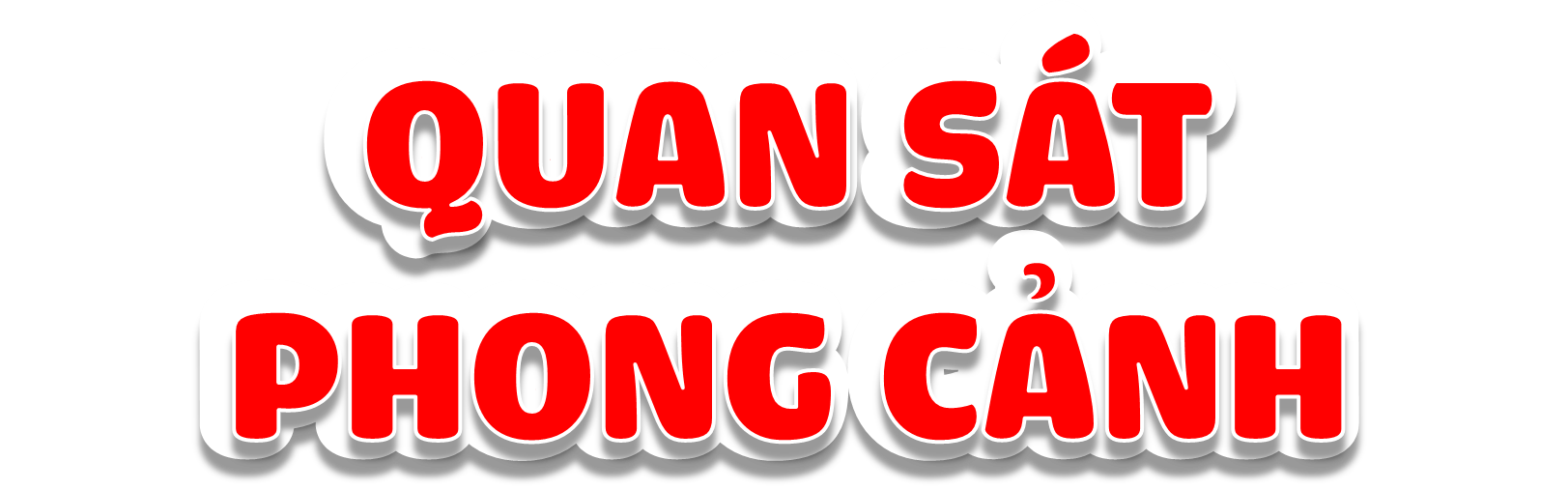 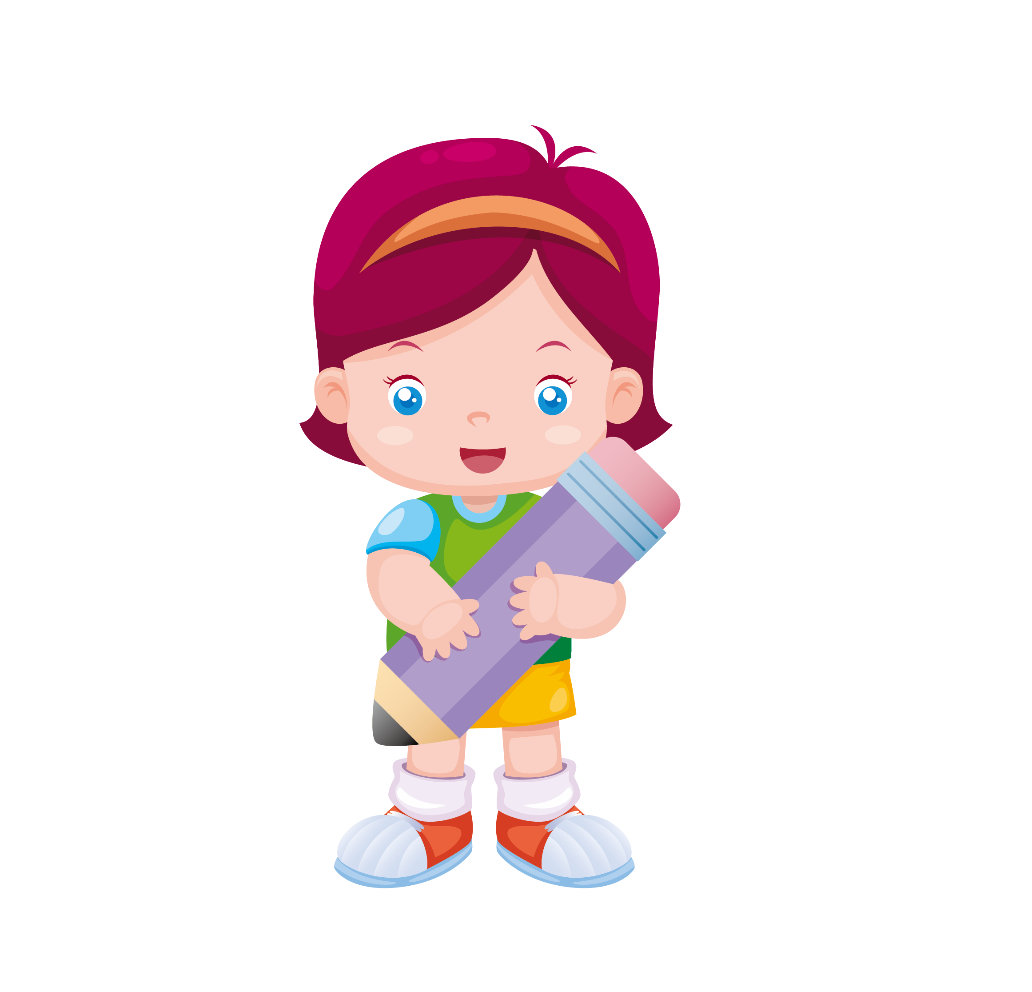 [Speaker Notes: Thiết kế: Hương Thảo]
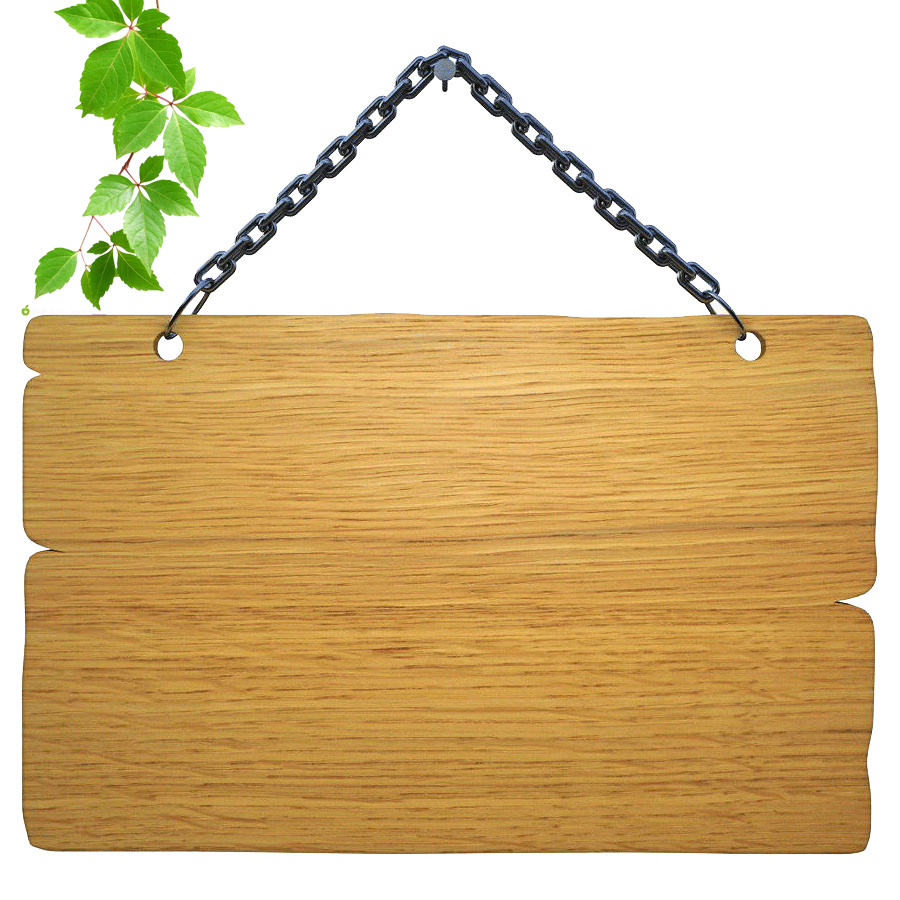 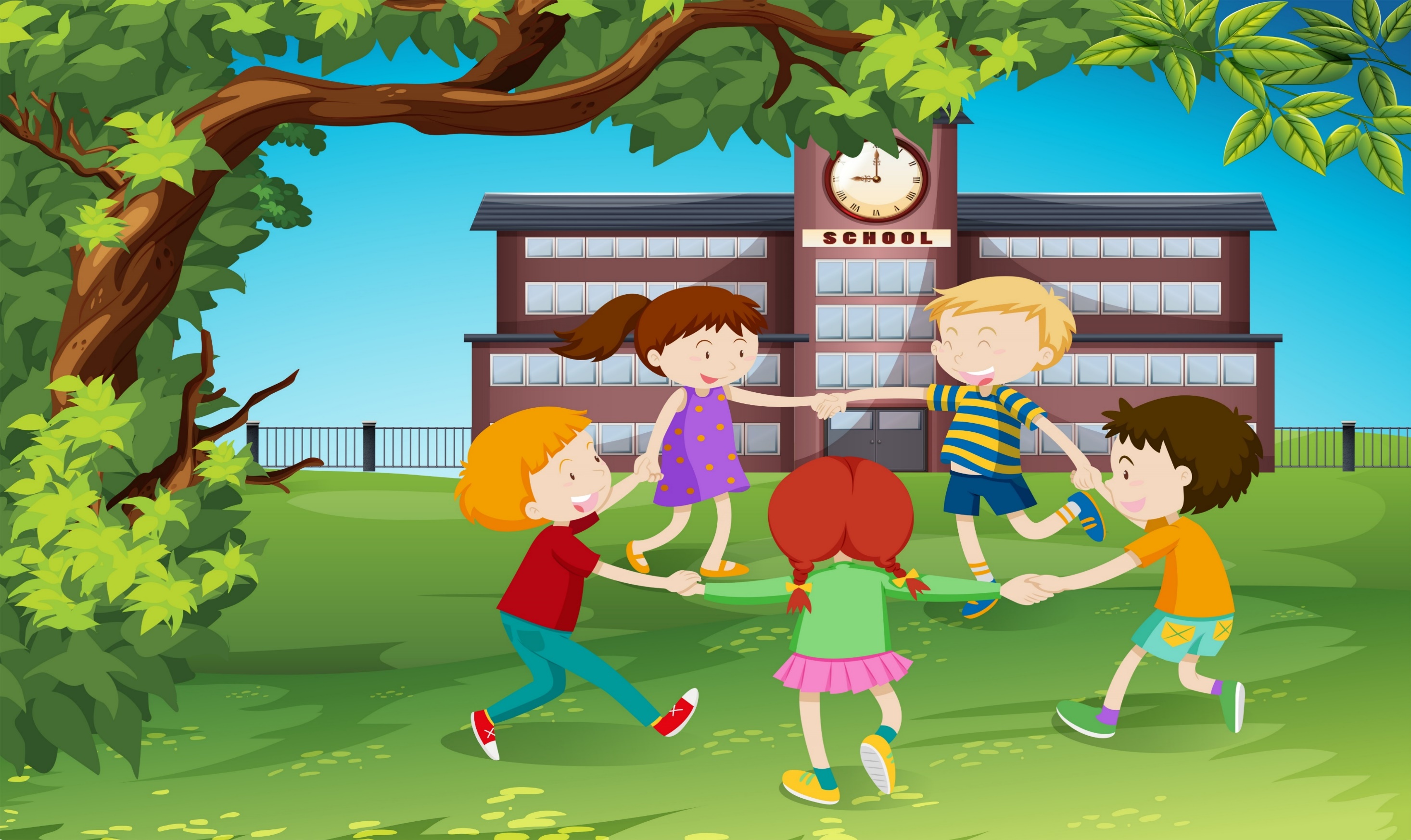 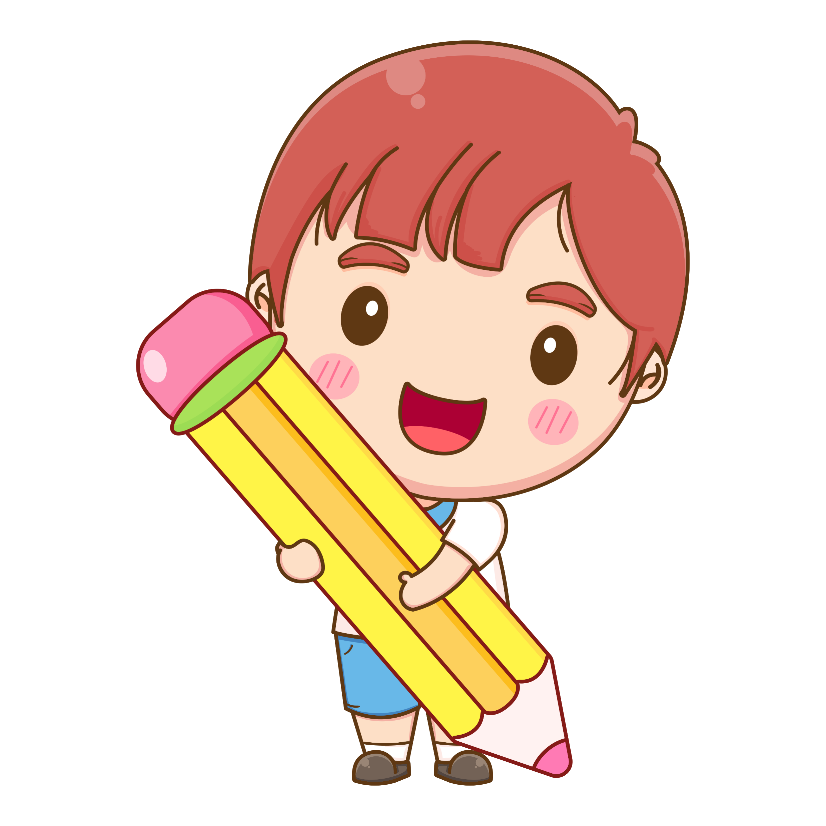 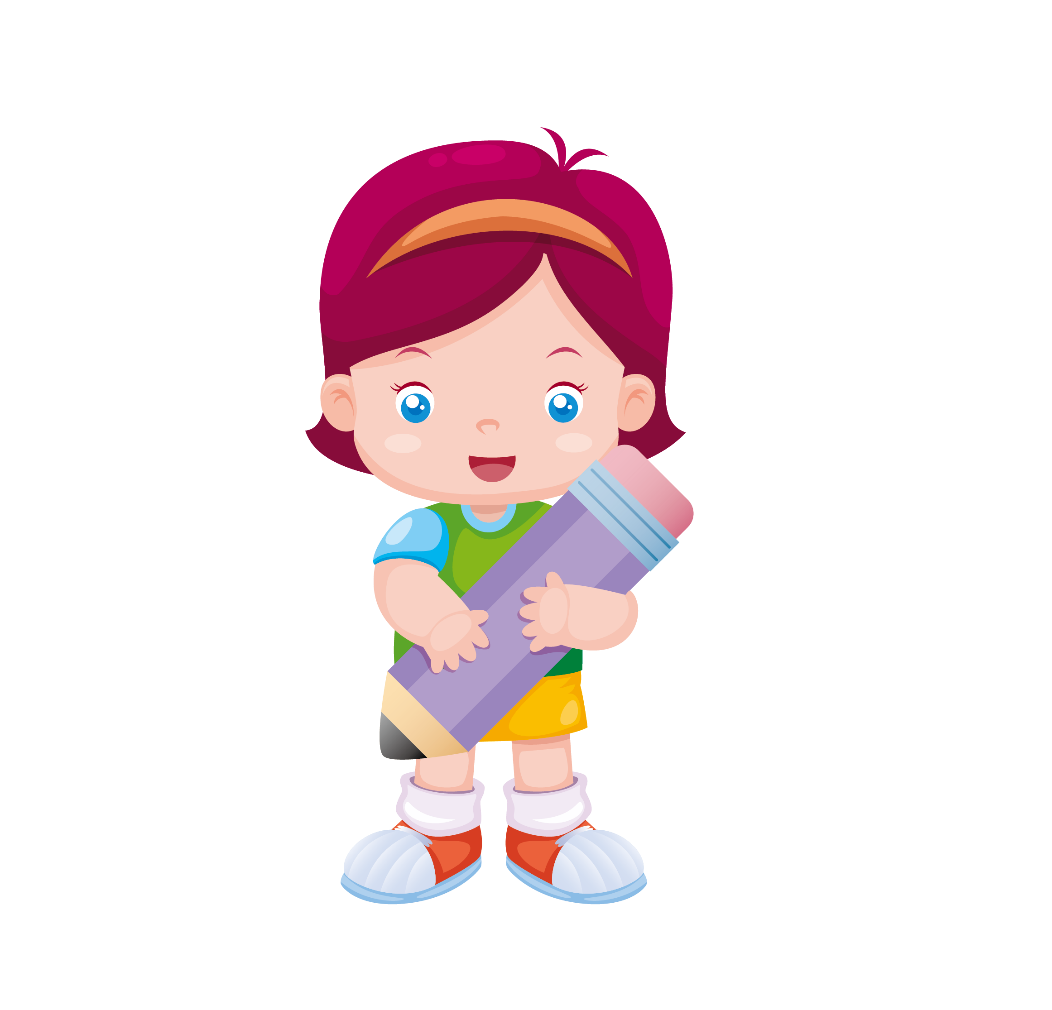 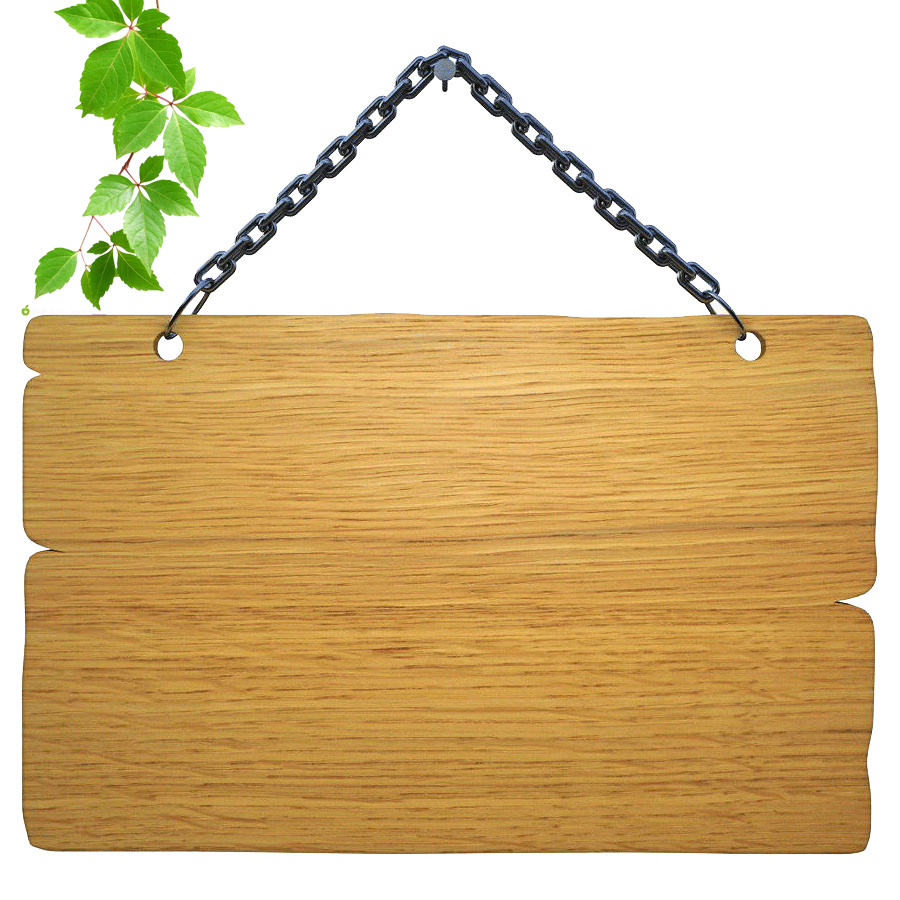 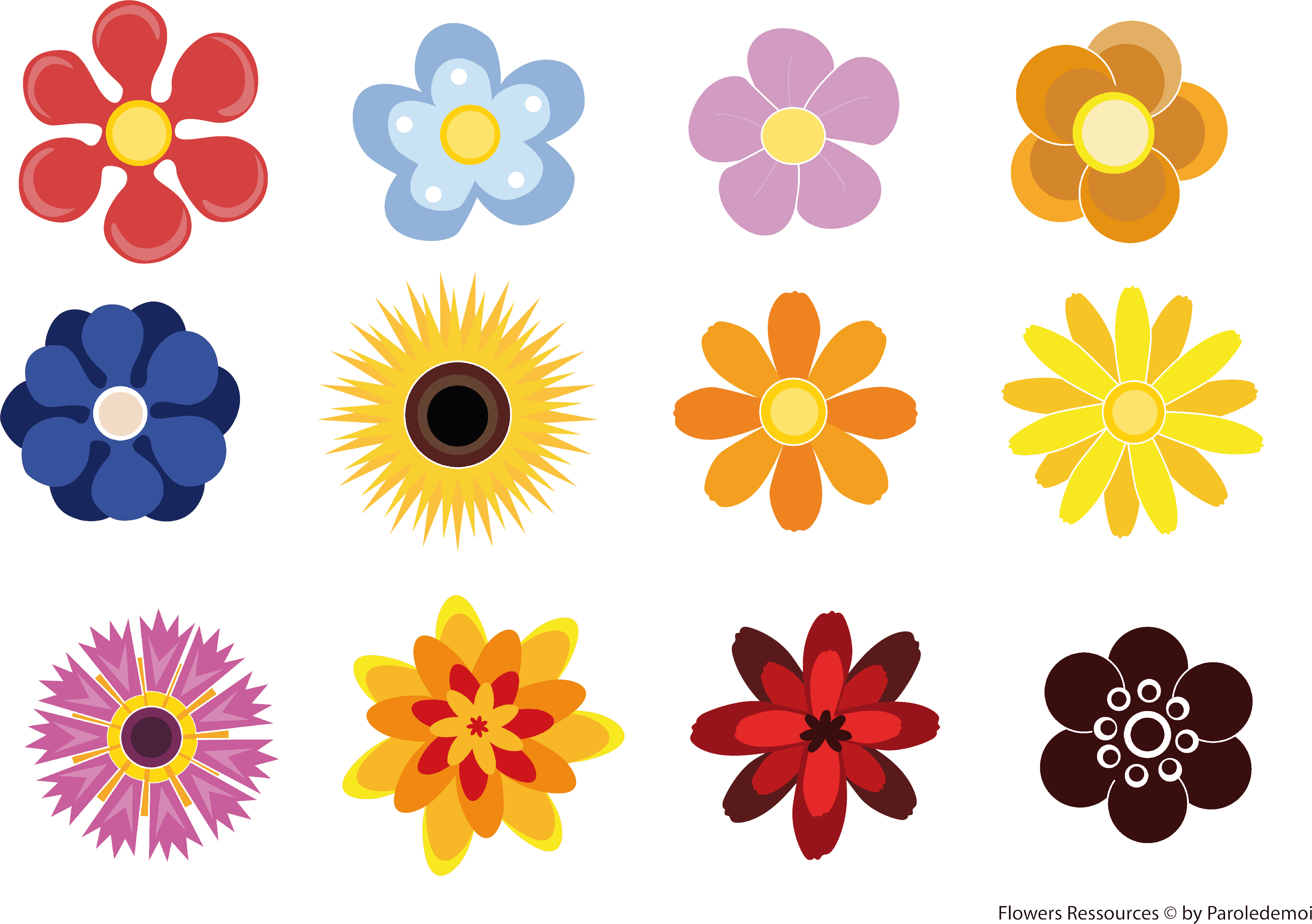 Yêu cầu: Quan sát một cảnh ao hồ, sông suối hoặc biển đảo và ghi lại kết quả quan sát.
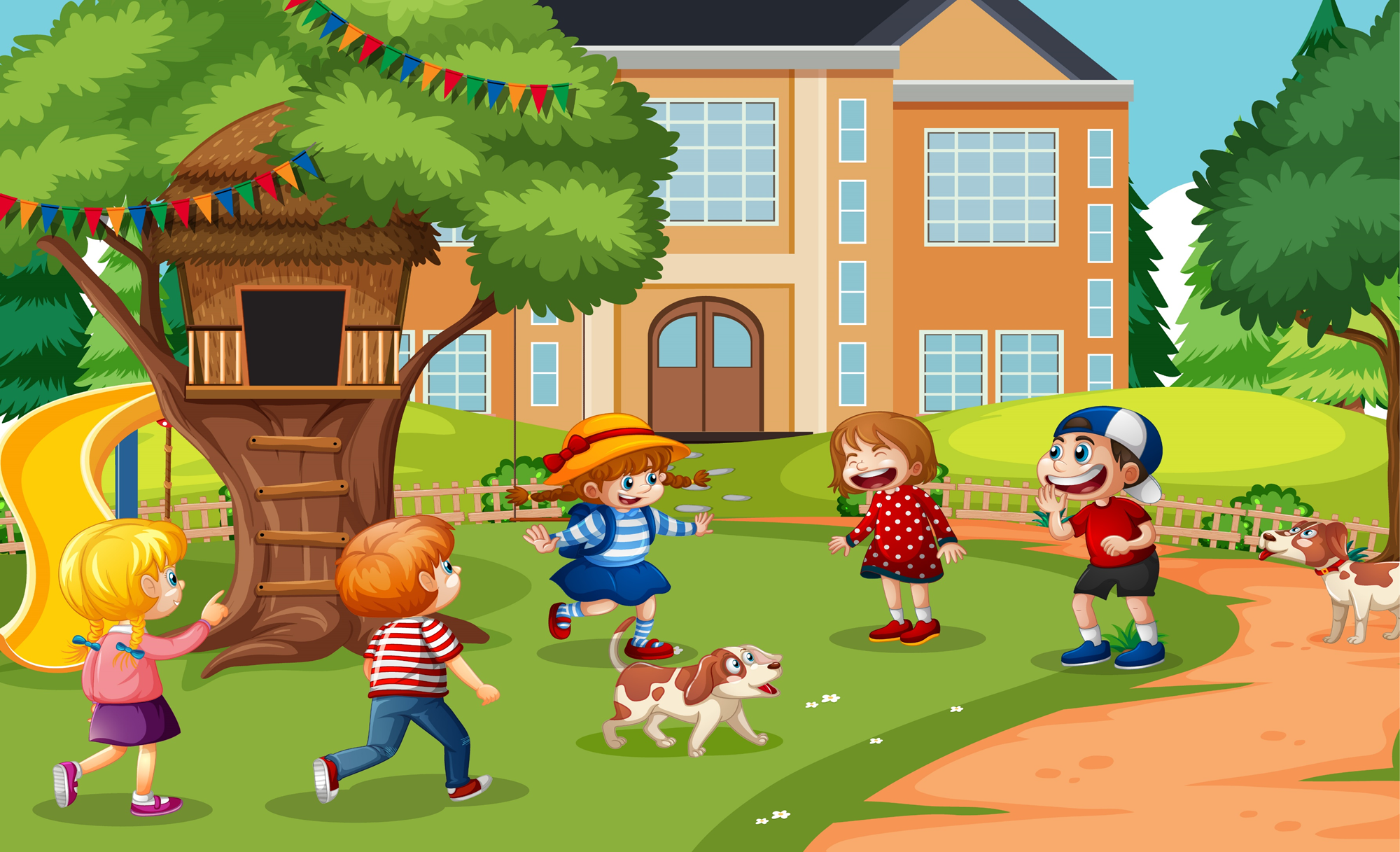 1. CHUẨN BỊ
Lựa chọn phong cảnh để quan sát (cảnh ao, hồ, sông, suối, biển, đảo,…).
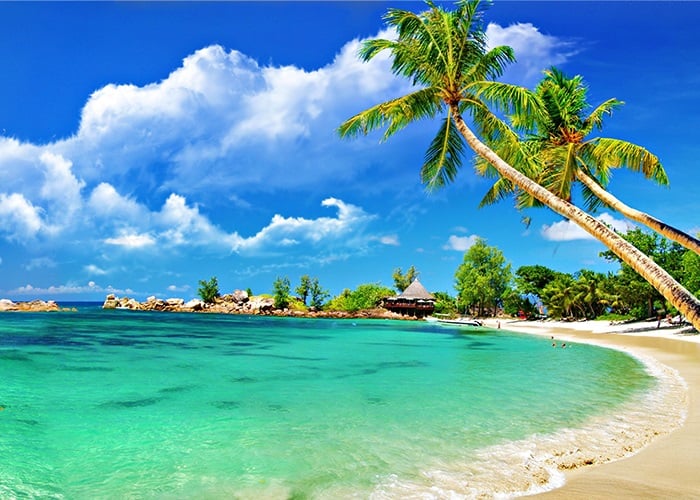 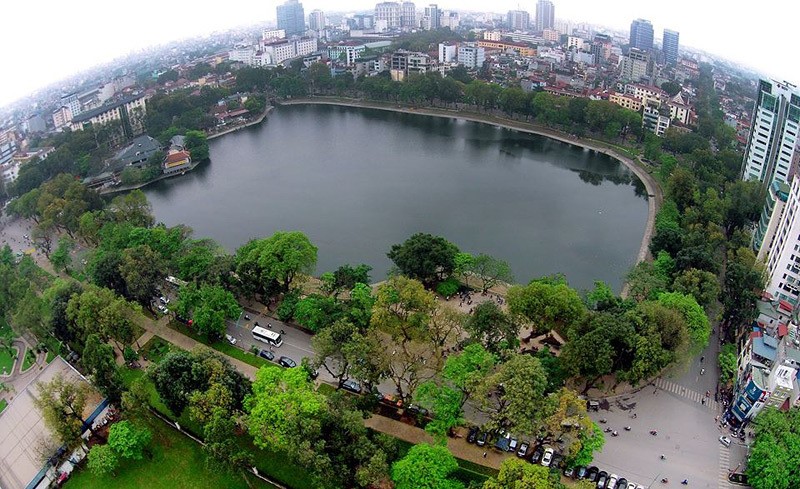 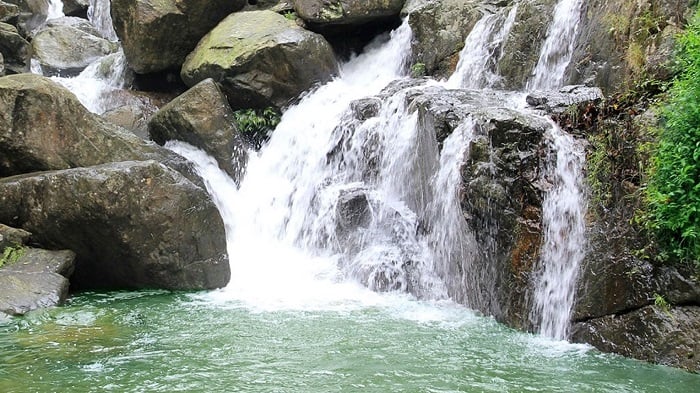 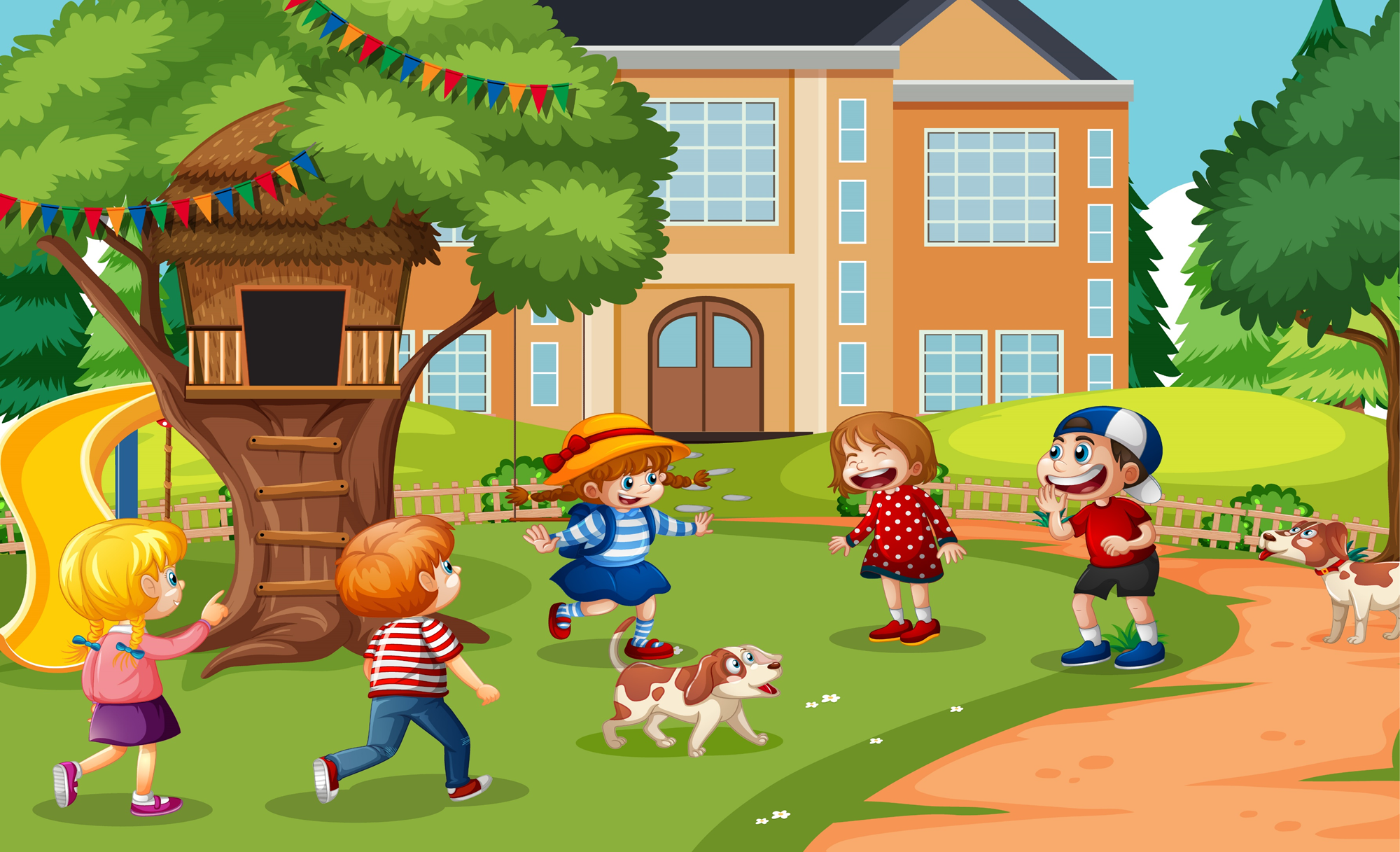 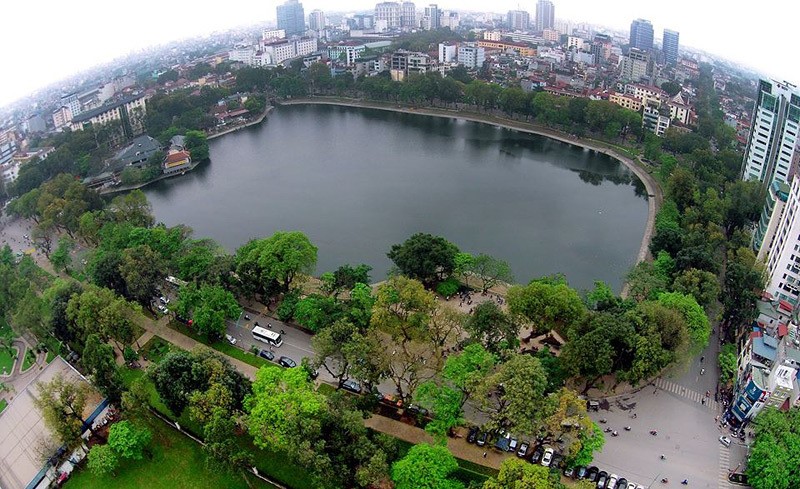 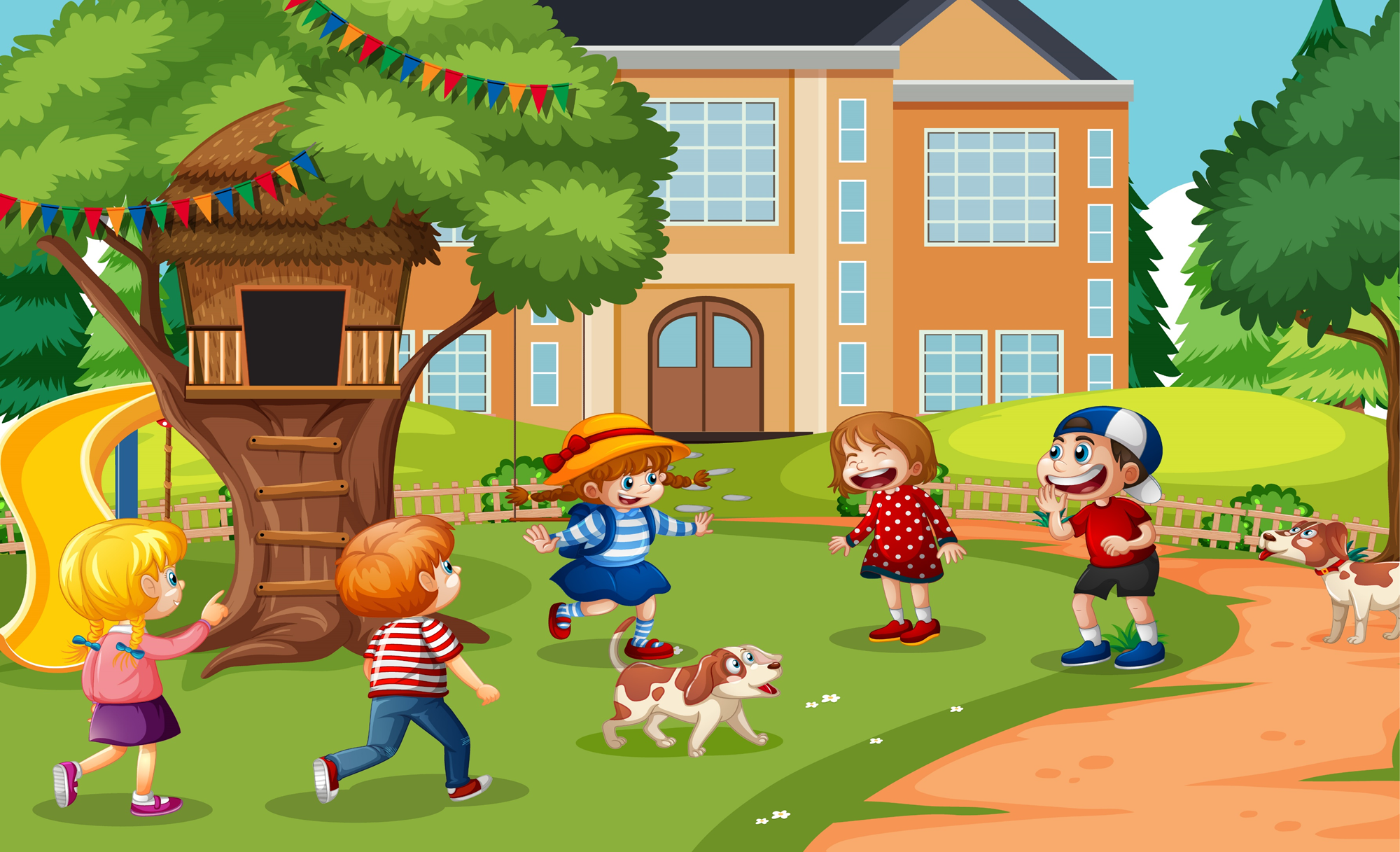 1. CHUẨN BỊ
Lựa chọn cách quan sát (trực tiếp hoặc qua tranh ảnh, video,…)
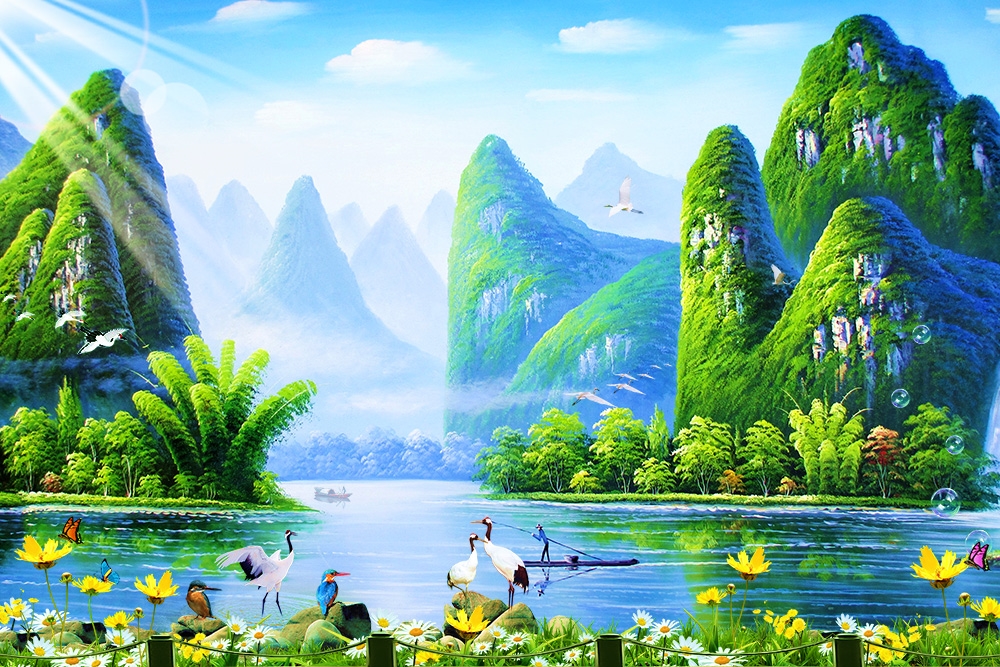 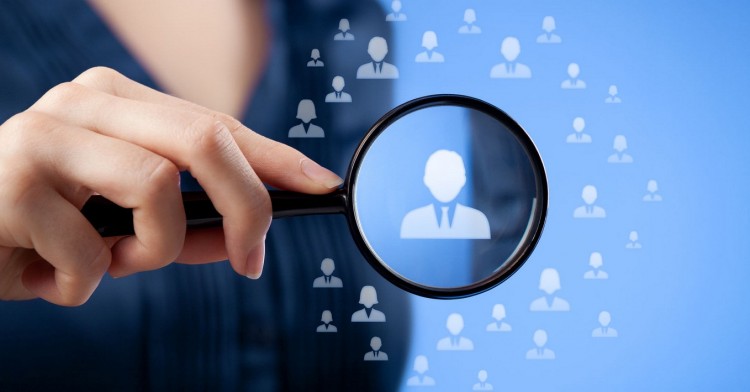 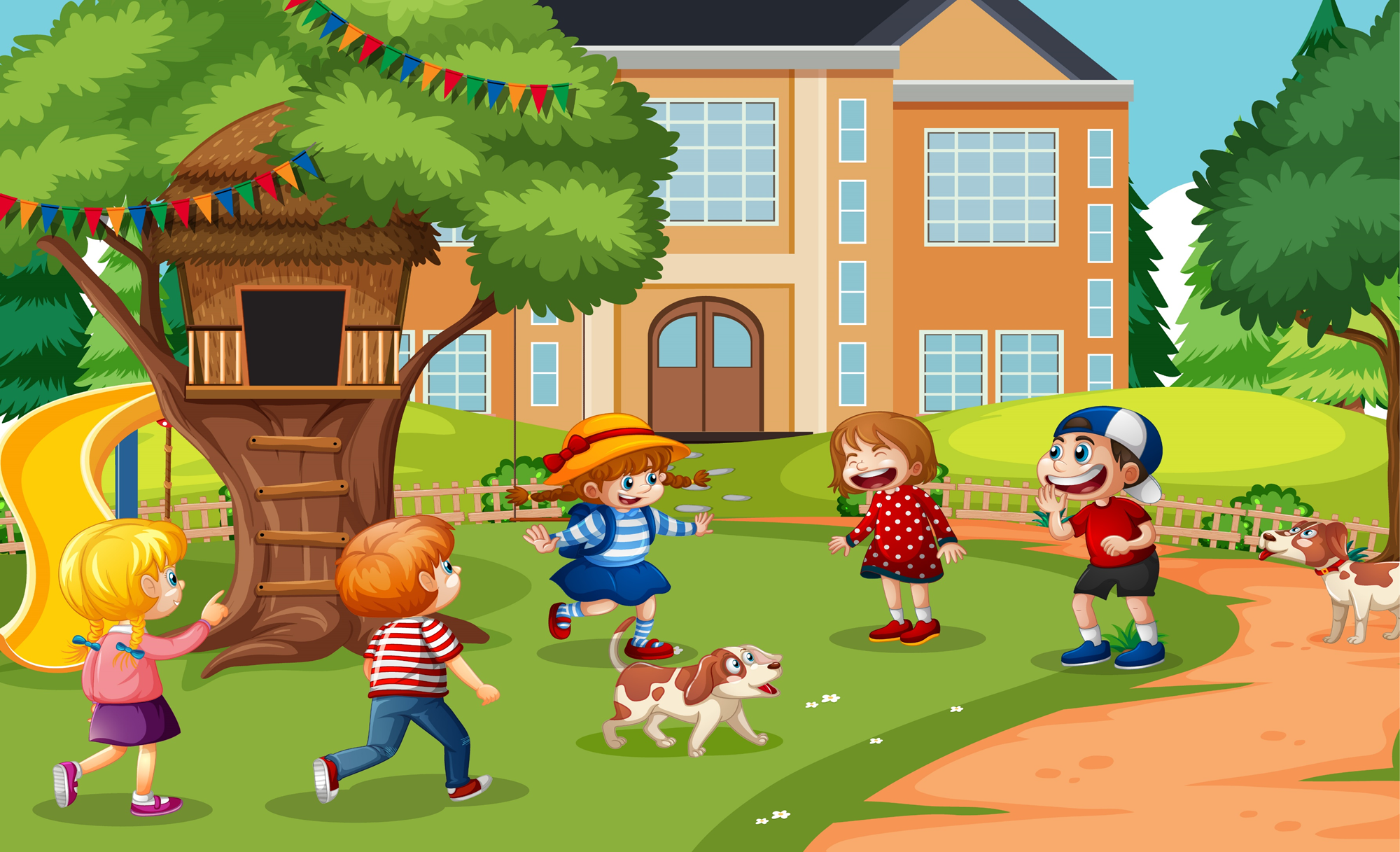 1. CHUẨN BỊ
Lựa chọn trình tự quan sát.
a. Theo không gian: 
Từ bao quát toàn cảnh đến từng chi tiết, từng bộ phận (hoặc ngược lại). 
Từ gần đến xa (hoặc ngược lại).
Từ trái qua phải (hoặc ngược lại).
b. Theo thời gian: 
Theo thời gian trong ngày. 
Theo các mùa trong năm. 
Theo sự thay đổi của phong cảnh trong mỗi lần quan sát
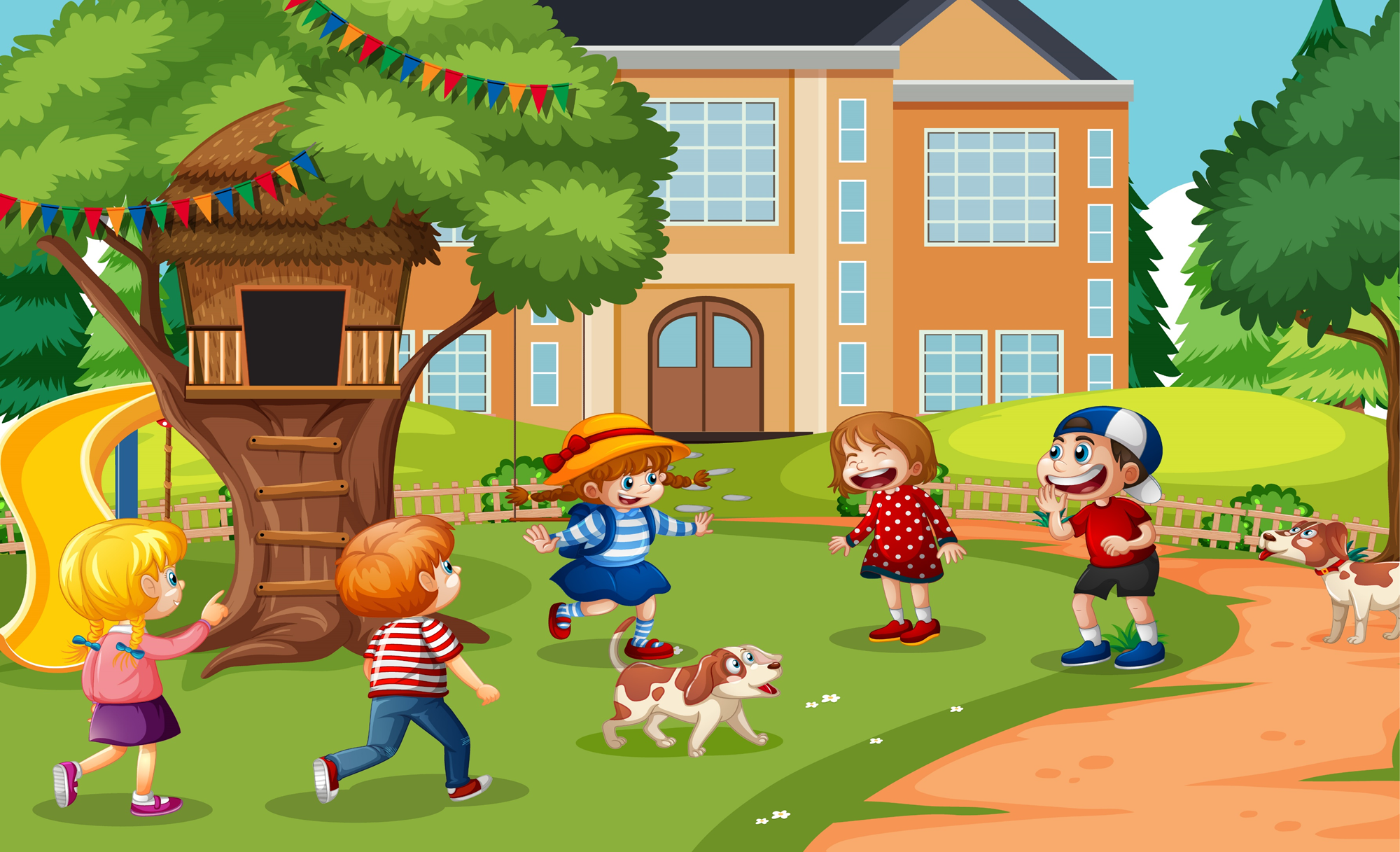 2. Quan sát và ghi lại kết quả quan sát:
M: Quan sát dòng suối theo trình tự không gian:
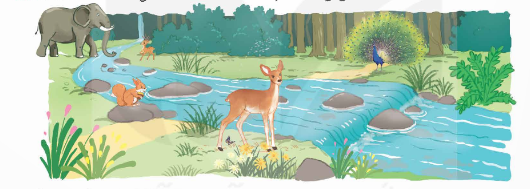 a. Quan sát toàn cảnh.
G:
– Không gian chung (thoáng, rộng, giữa rừng bao la,...)
– Đặc điểm chung (yên tĩnh, thơ mộng,..)
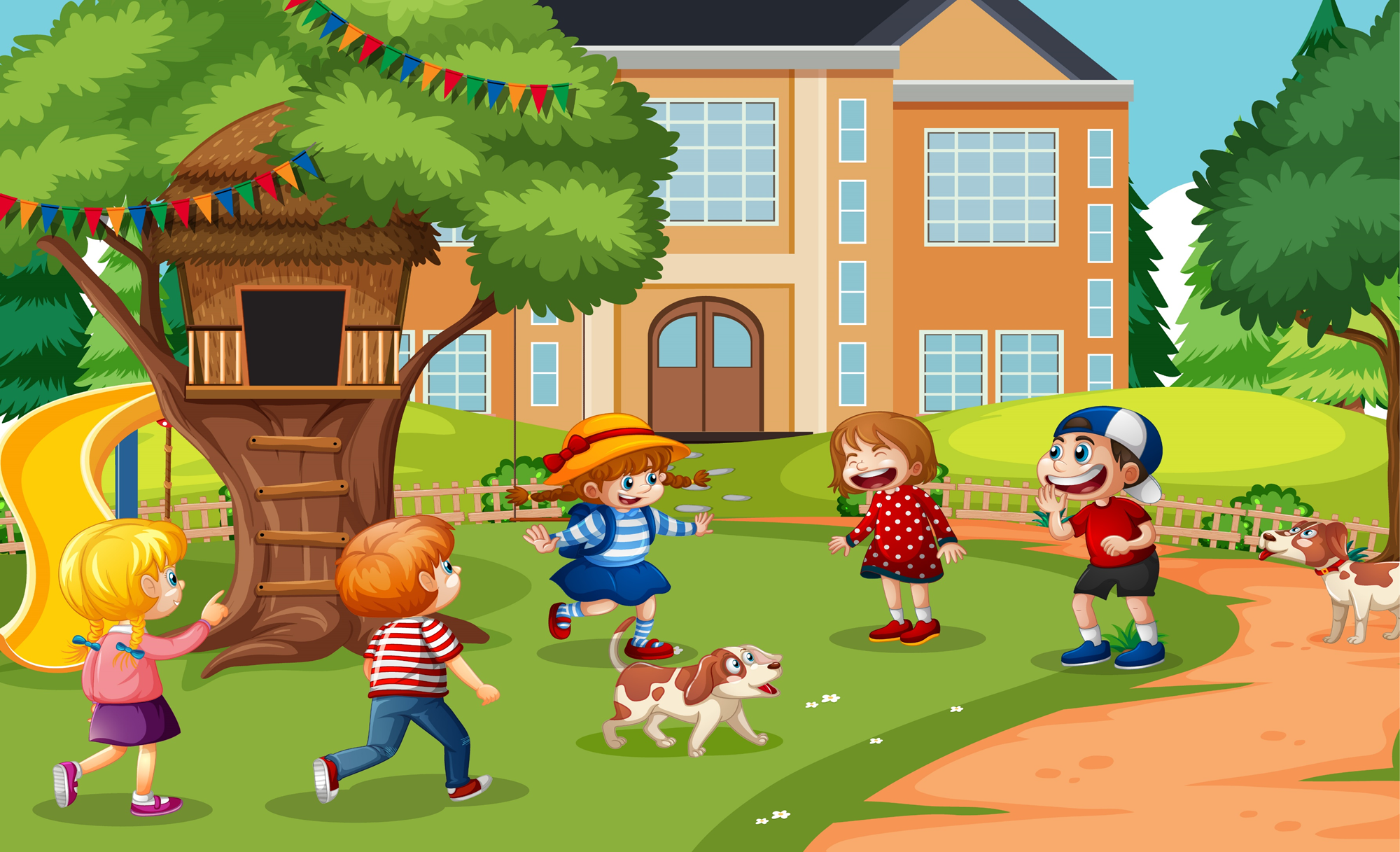 Ví dụ: Quan sát toàn cảnh:
+ Không gian chung: bị bó hẹp trong một khu vực, thoáng và mát, có nhiều cây cối xung quanh bờ hồ.
+ Đặc điểm chung: yên tĩnh, có ít sóng, chỉ gợn lăn tăn đợt nhỏ, nước không quá trong xanh, hơi đục và không thấy đáy.
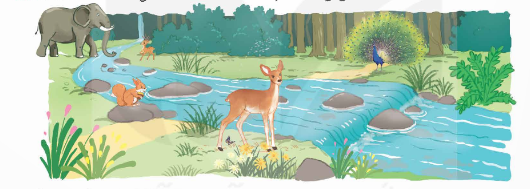 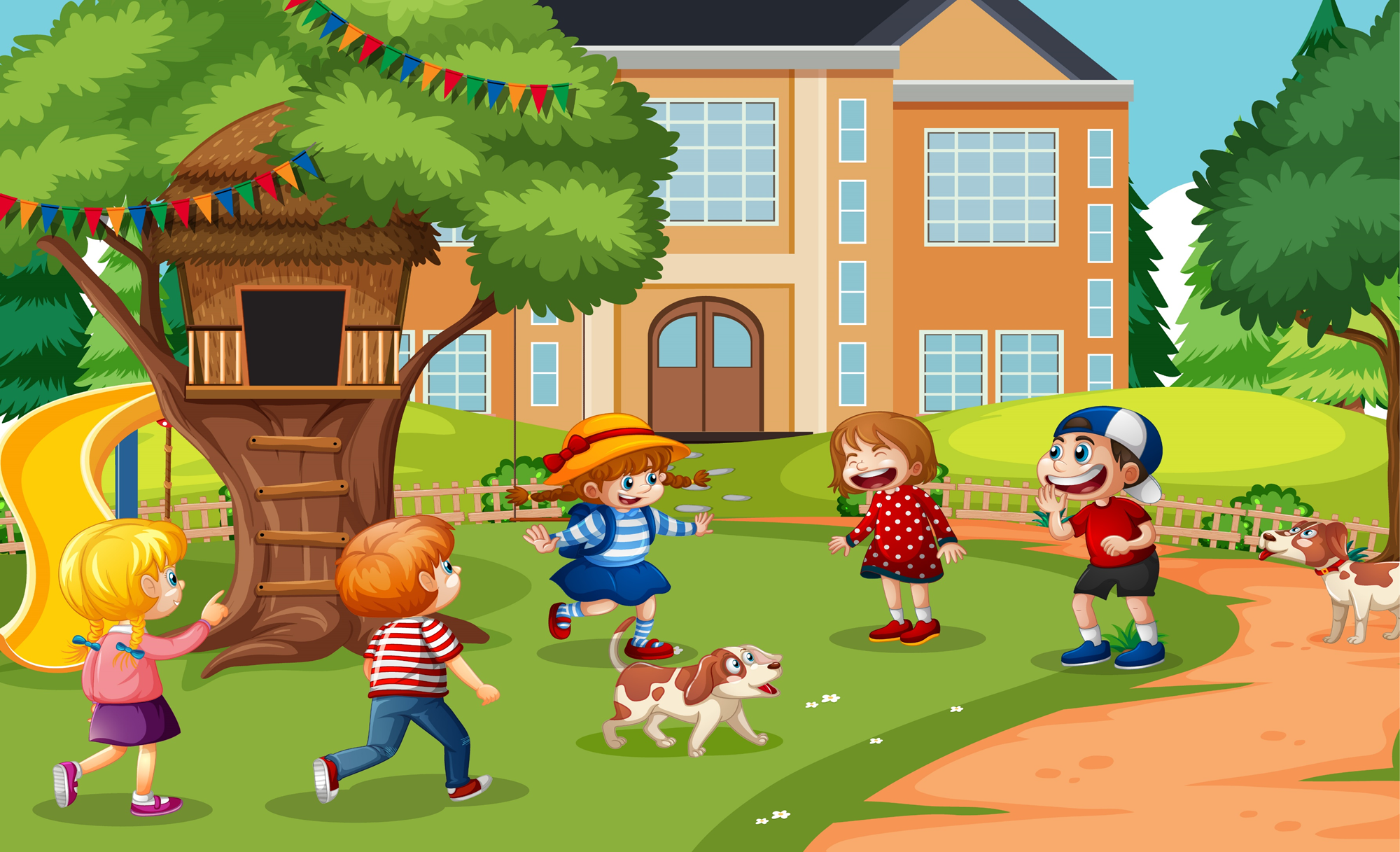 2. Quan sát và ghi lại kết quả quan sát:
b. Quan sát từng sự vật, hiện tượng,…
G:
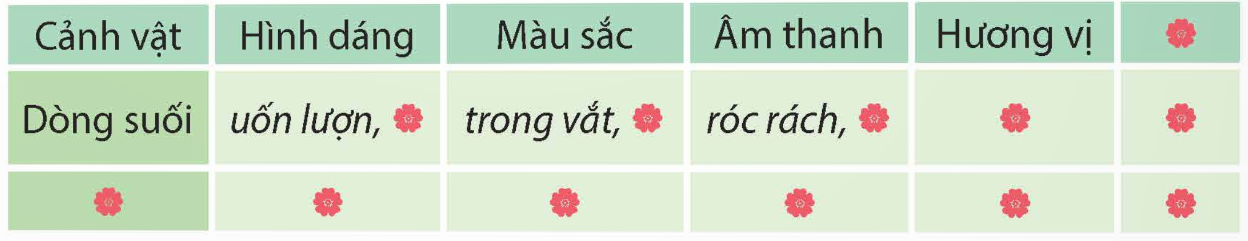 Lưu ý: Em có thể lựa chọn một số sự vật, hiện tượng chủ yếu, trọng tâm hoặc những sự vật, hiện tượng nổi bật, đặc sắc để quan sát.
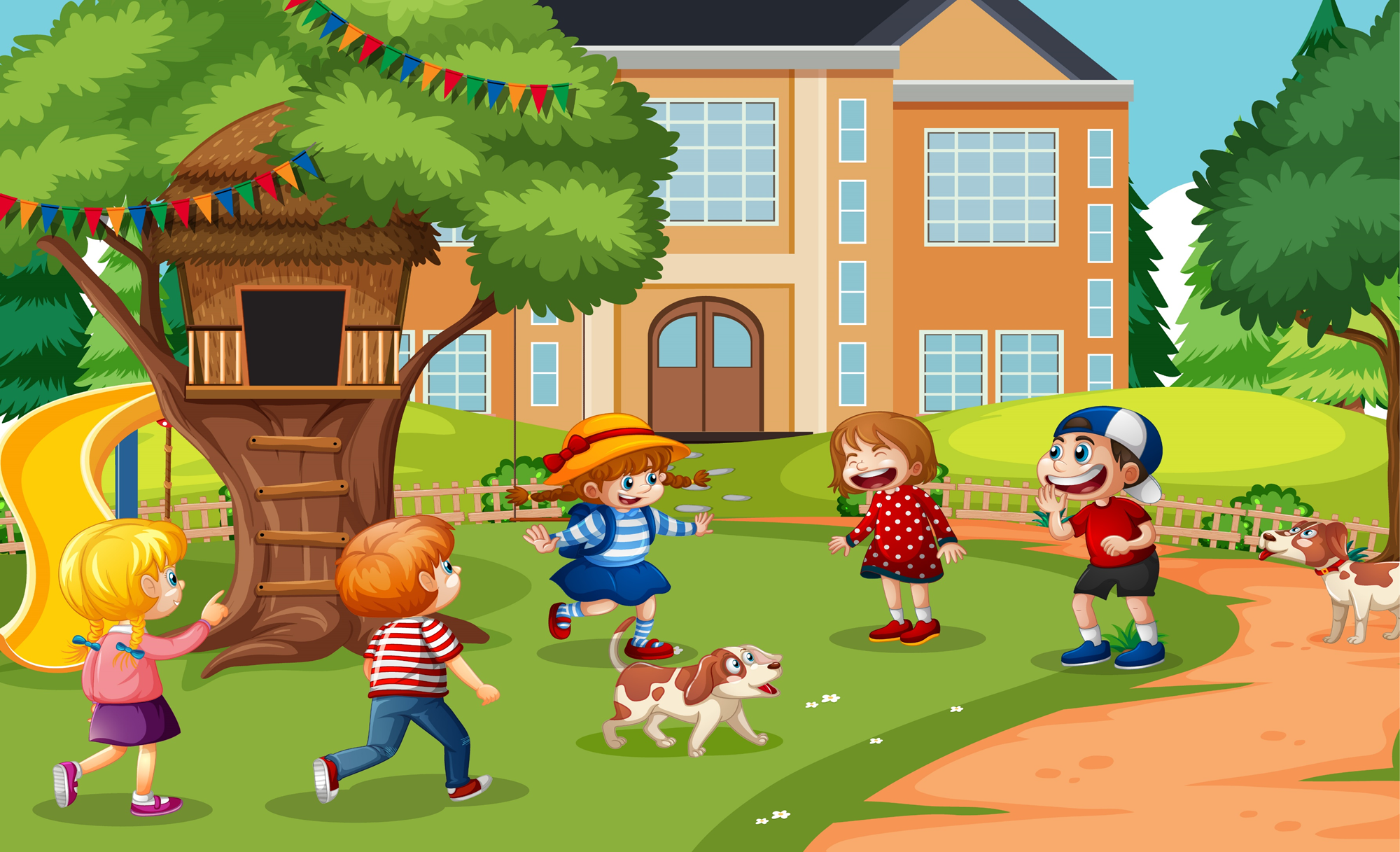 Ví dụ: Quan sát từng sự vật, hiện tượng.
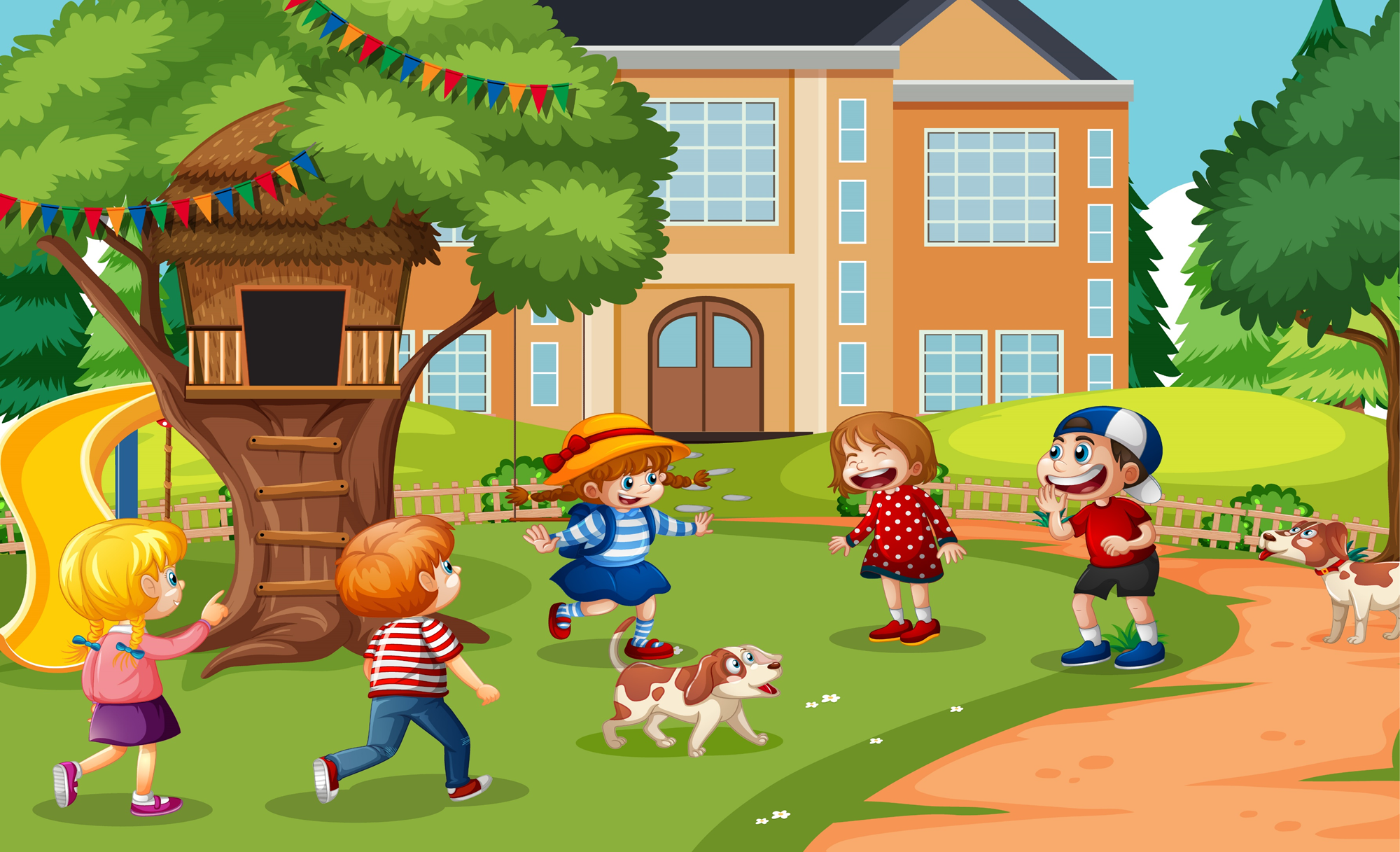 3. Trao đổi về kết quả quan sát.
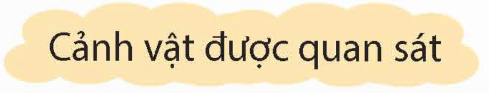 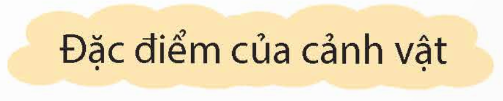 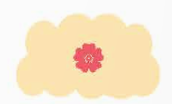 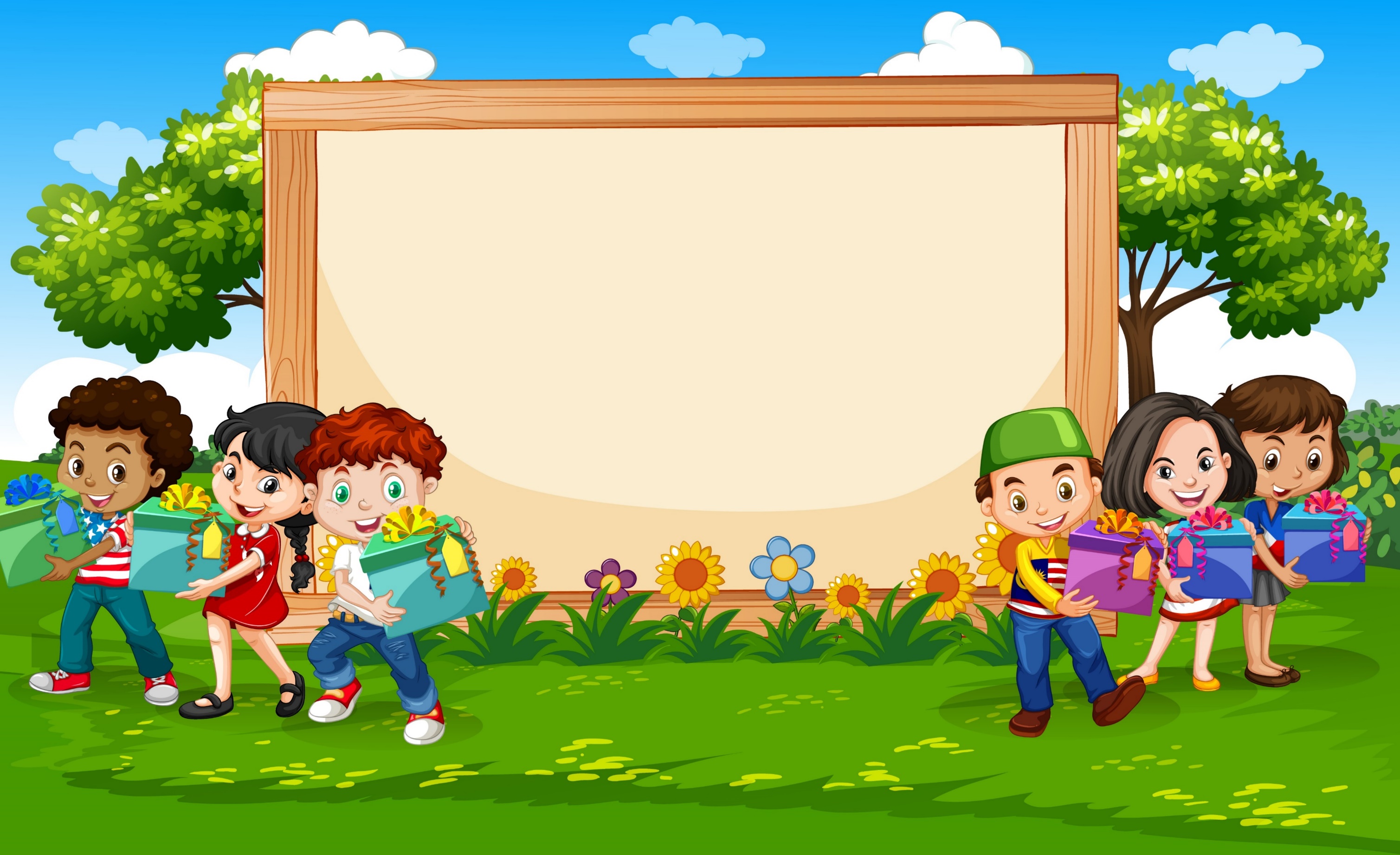 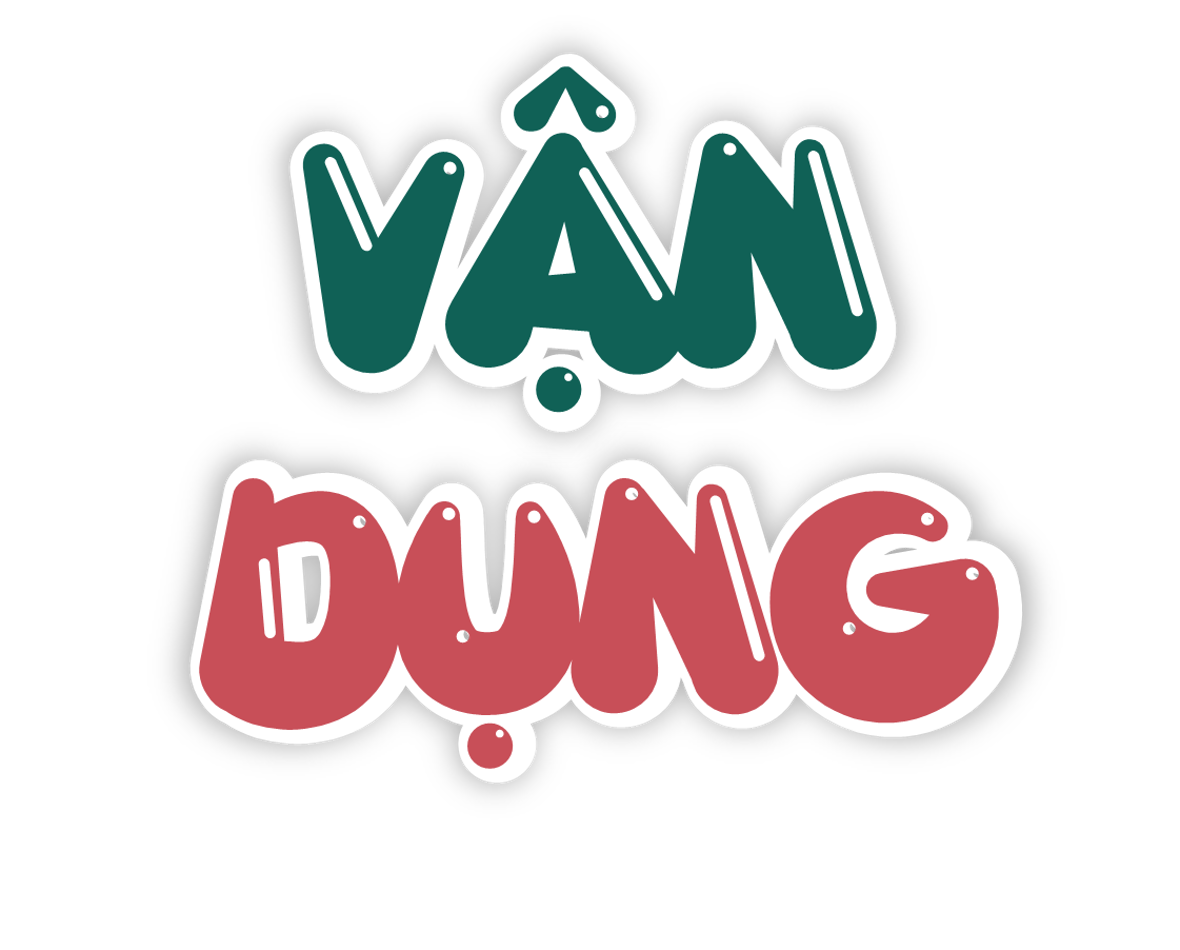 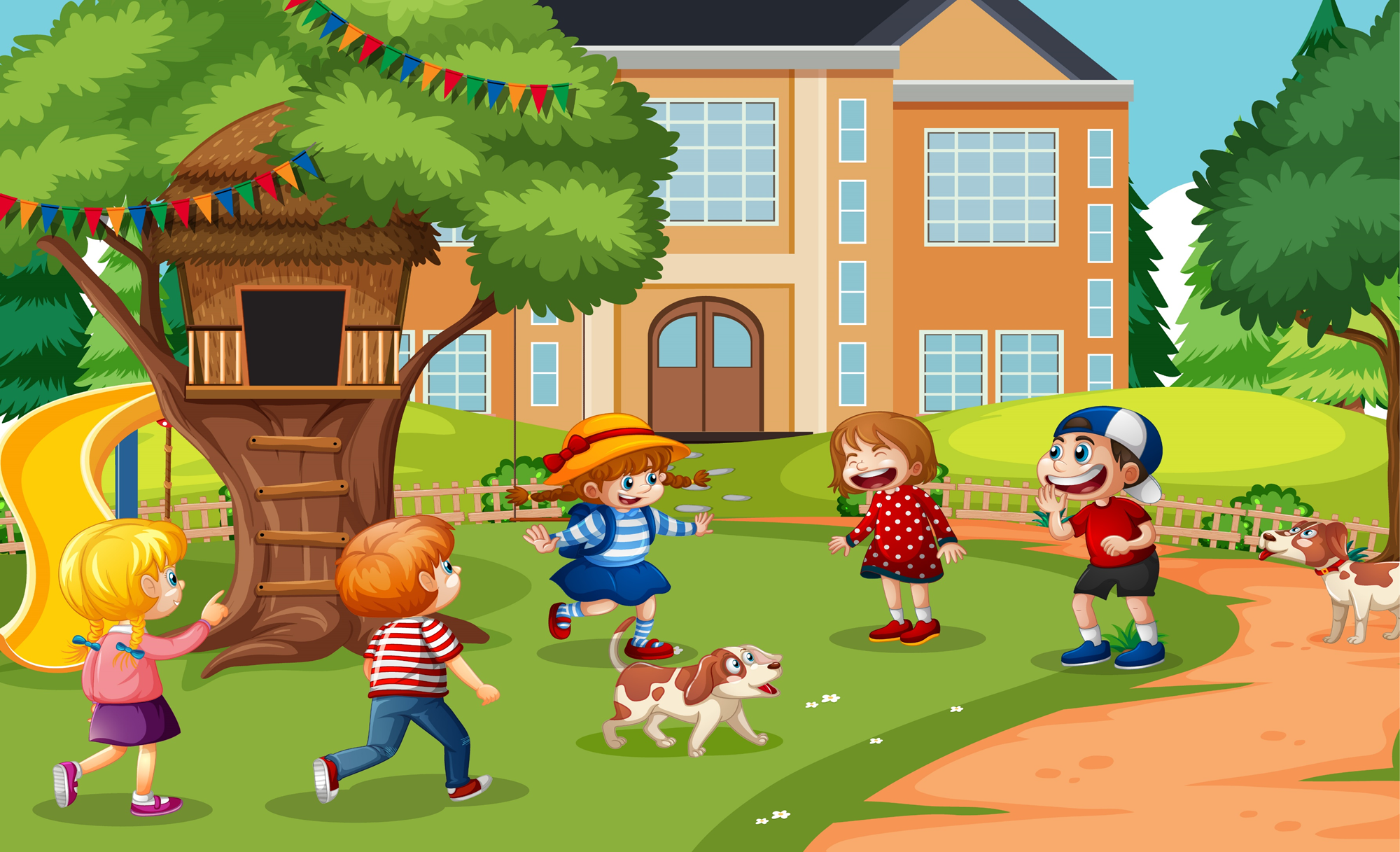 Em hãy chia sẻ cách quan sát để nhận biết những đặc điểm riêng của một phong cảnh nào đó. 
Ý nghĩa, tầm quan trọng của việc quan sát
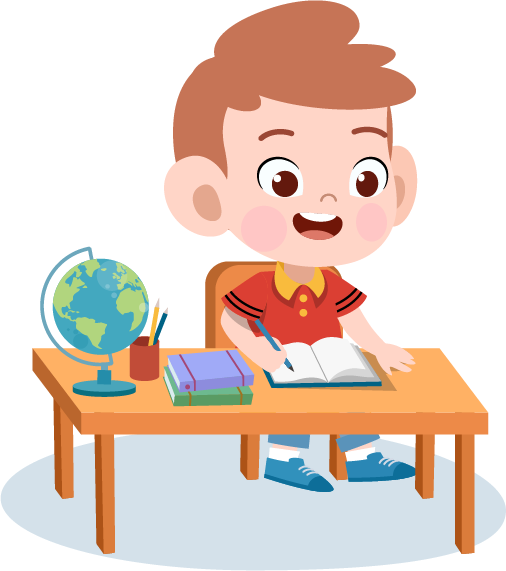 Về nhà: Tìm đọc các đoạn văn, bài văn tả phong cảnh trong sách báo hoặc trong sách Tiếng Việt đã học ở các lớp trước
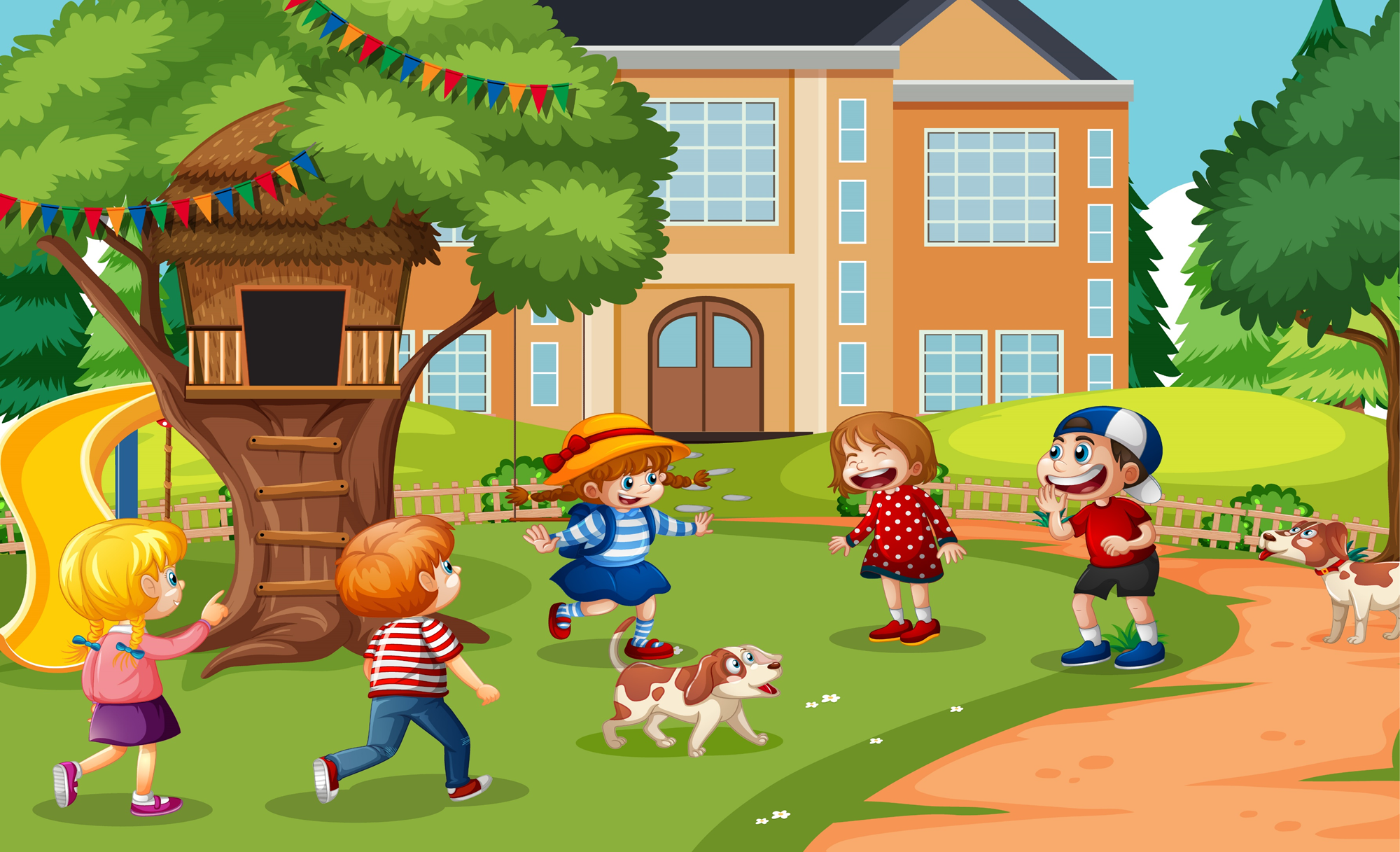 Rừng cọ quê tôi     
   Chẳng có nơi nào như sông Thao quê tôi, rừng cọ trập trùng. 
   Thân cọ vút thẳng trời hai ba chục mét cao, gió bão không thể quật ngã. Búp cọ vuốt dài như thanh kiếm sắc vung lên. Cây non vừa trồi, lá đã xoà sát mặt đất. Lá cọ tròn xoè ra nhiều phiến nhọn dài, trông xa như một rừng tay vẫy, trưa hè lấp loá nắng như rừng mặt trời mới mọc. Mùa xuân, chim chóc kéo về từng đàn. Chỉ nghe tiếng hót líu lo mà không thấy bóng chim đầu.
  Căn nhà tôi núp dưới rừng cọ. Ngôi trường tôi học cũng khuất trong rừng cọ. Ngày ngày đến lớp, tôi đi trong rừng cọ. Không đếm được có bao nhiêu tàu lá cọ xoè ô lợp kín trên đầu. Ngày nắng, bóng râm mát rượi. Ngày mưa, cũng chẳng ướt đầu. 
 Quê tôi có câu hát: 
  Dù ai đi ngược về xuôi
Cơm nắm lá cọ là người sông Thao.
Người sông Thao đi đâu rồi cũng nhớ về rừng cọ quê mình.                                            
 Theo Nguyễn Thái Vận
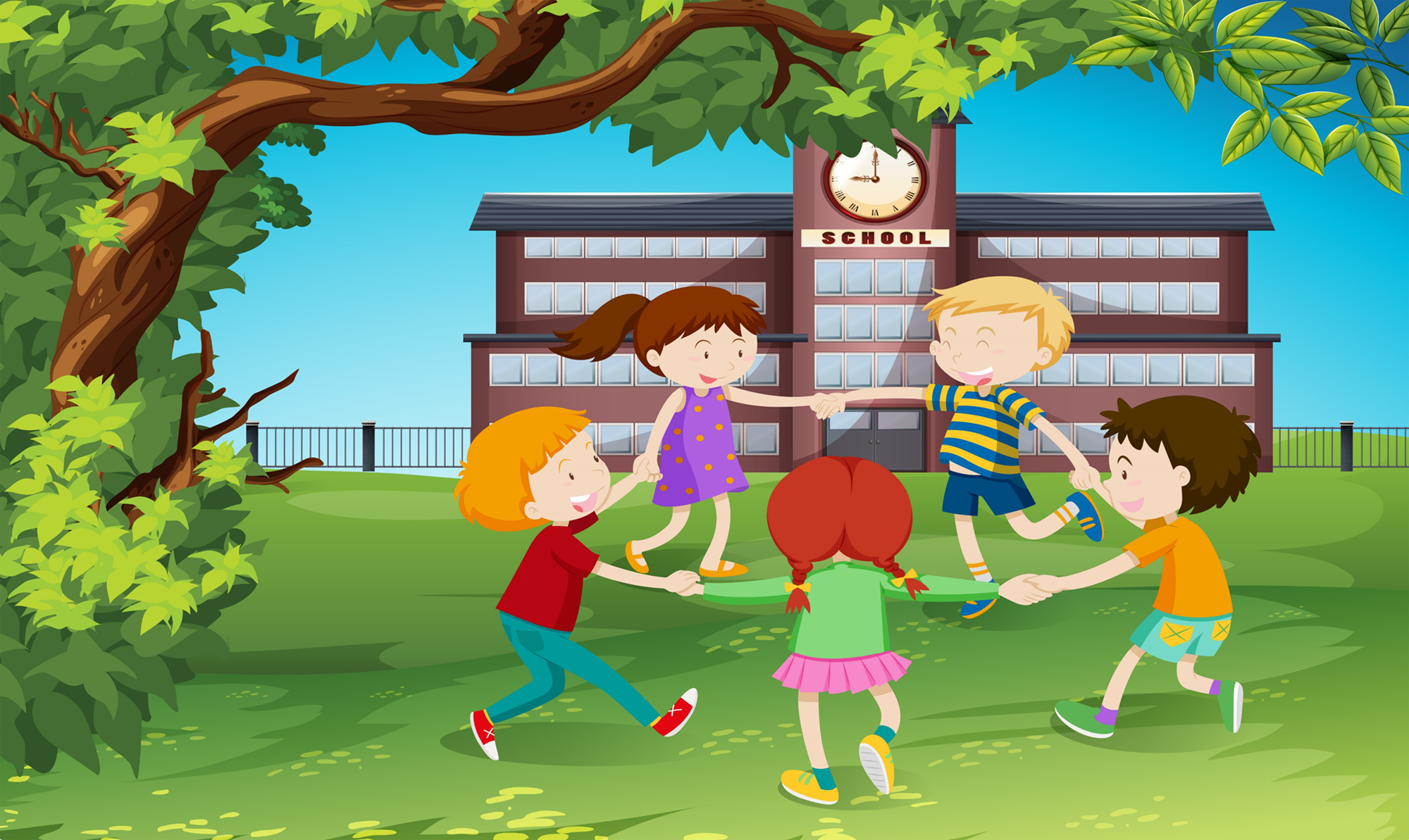 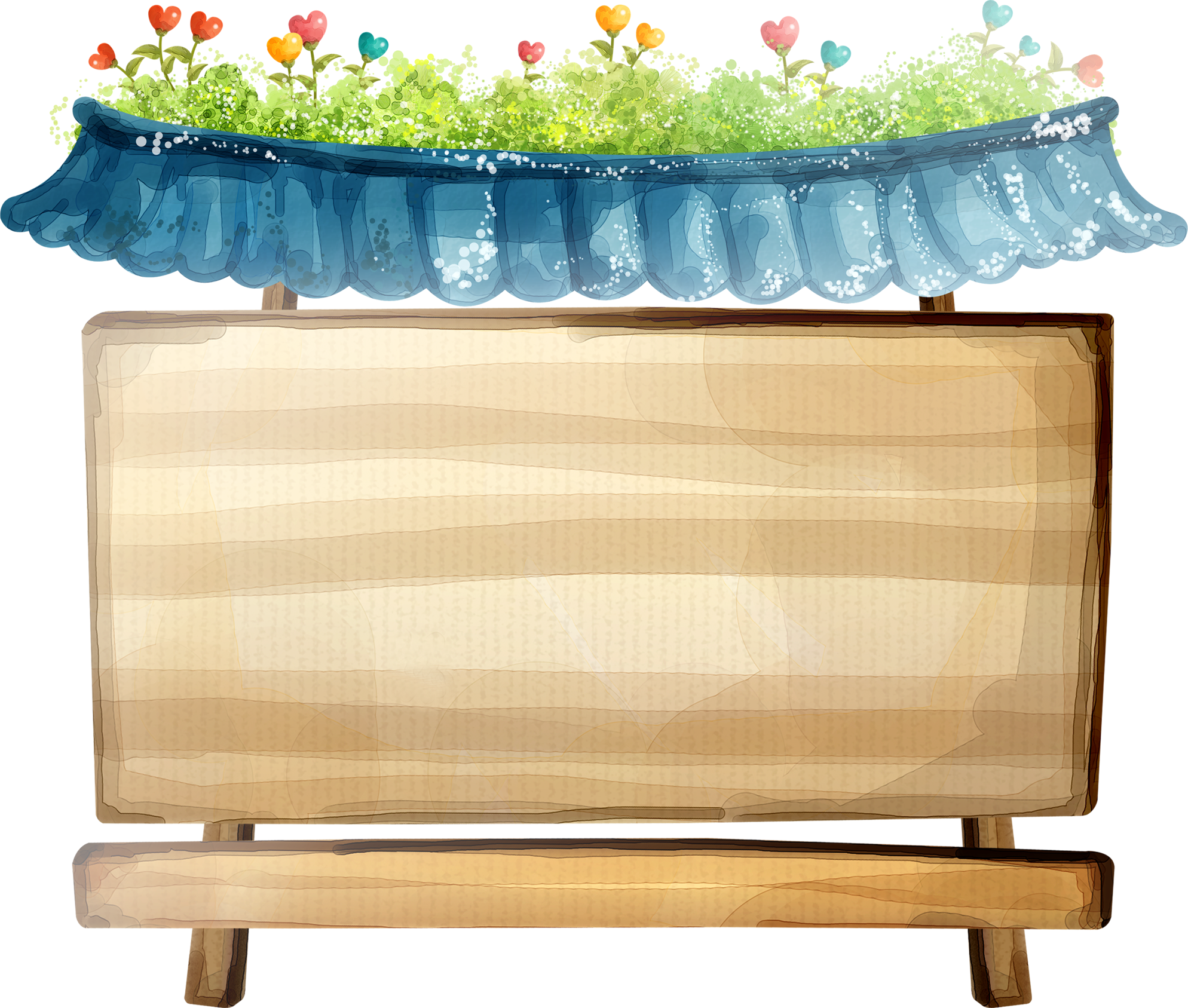 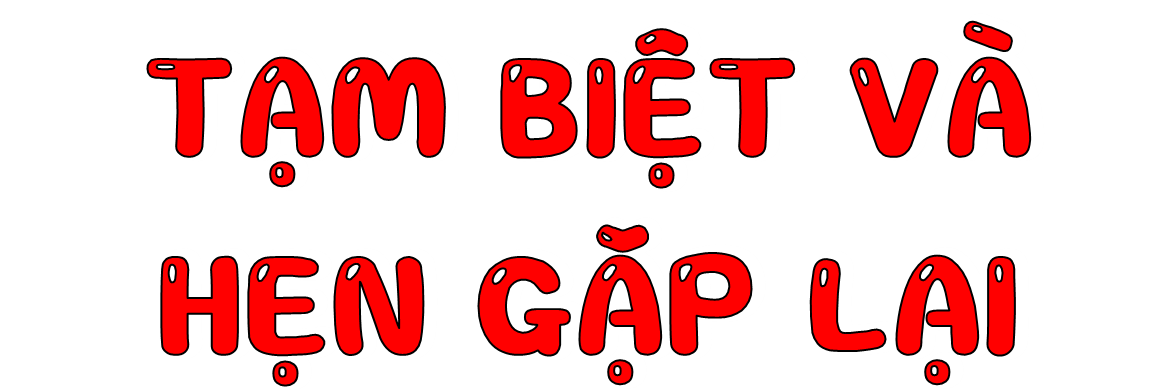 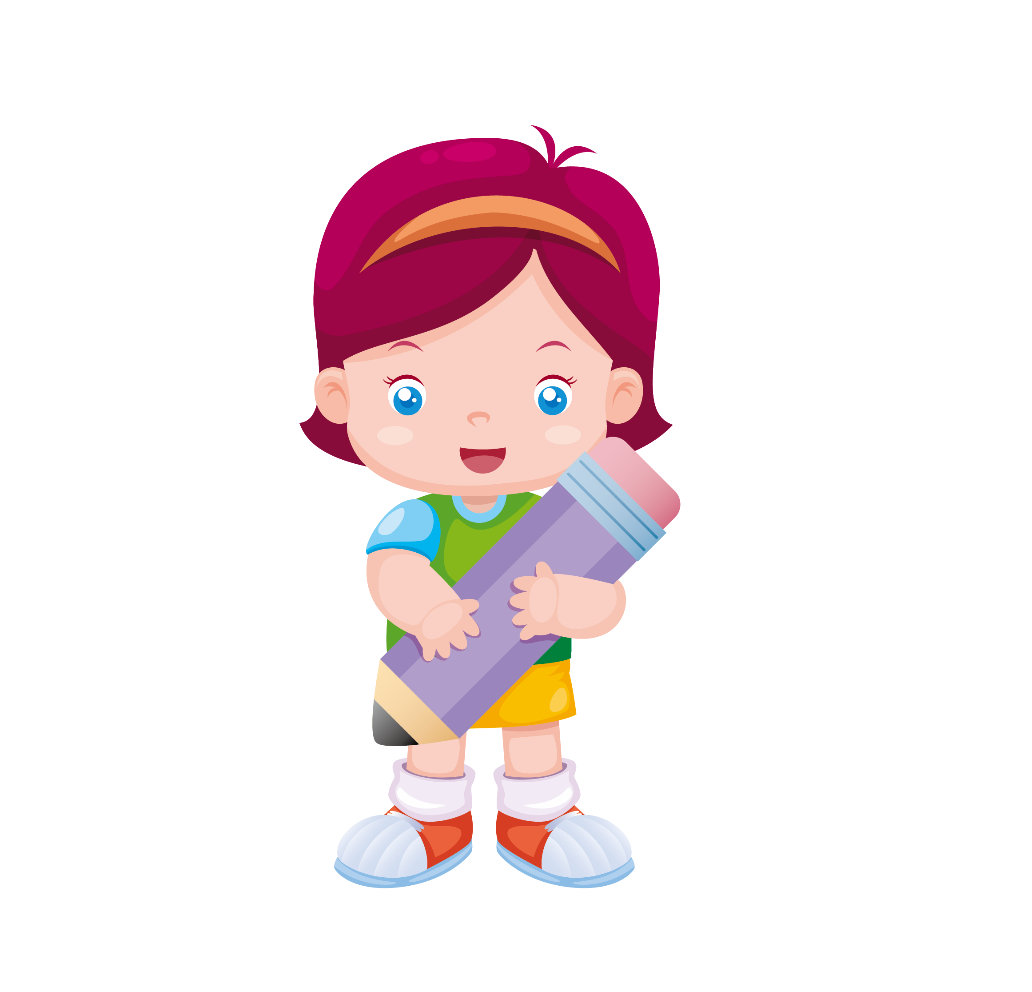